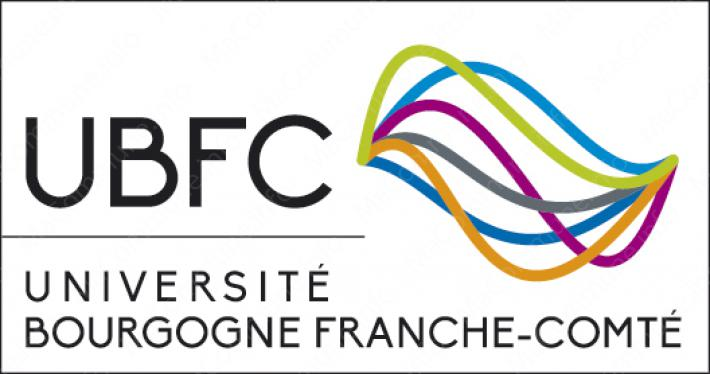 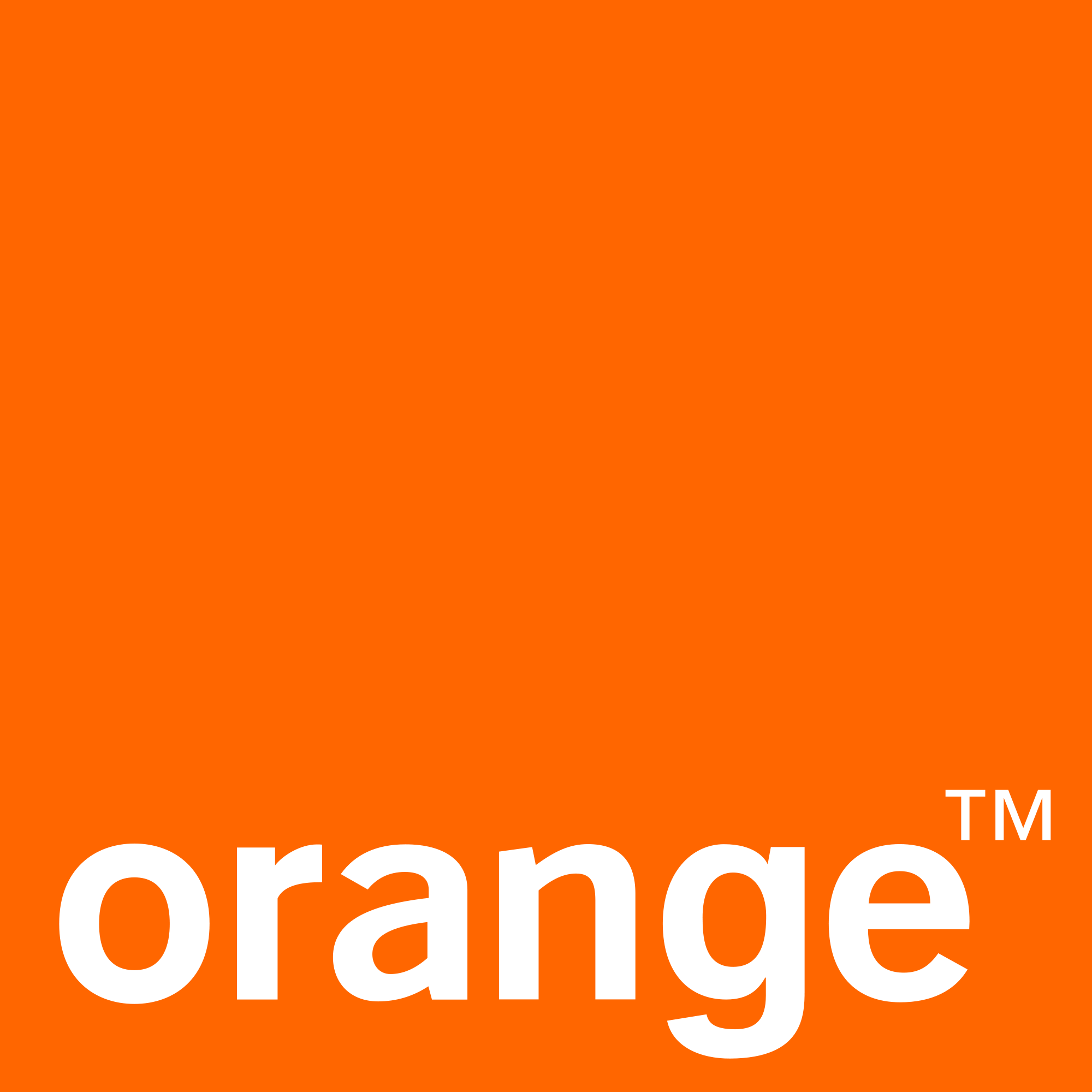 TcpHas: TCP for HTTP Adaptive Streaming
Chiheb BEN AMEUR1,2
Emanuel MORY2
Bernard COUSIN1
Eugen DEDU3

1IRISA, University of Rennes 1, 2Orange Labs, 3University of Bourgogne Franche-Comté
IEEE ICC 2017 Communications Software, Services, and Multimedia Applications Symposium
CSSMA-01: Multimedia Streaming and Video Delivery
Paris, 22nd May 2017
[Speaker Notes: Hello,
I am Chiheb Ben Ameur R&D Engineer at INNES. I am glad to present the paper titled TcpHas: TCP for HTTP Adaptive Streaming which is a part of my PhD in collaboration with Orange Labs, IRISA and University of Franche compté.
As the title indicates, the idea of this paper is to propose a new TCP congestion control protocol suitable for HTTP Adaptive Streaming.]
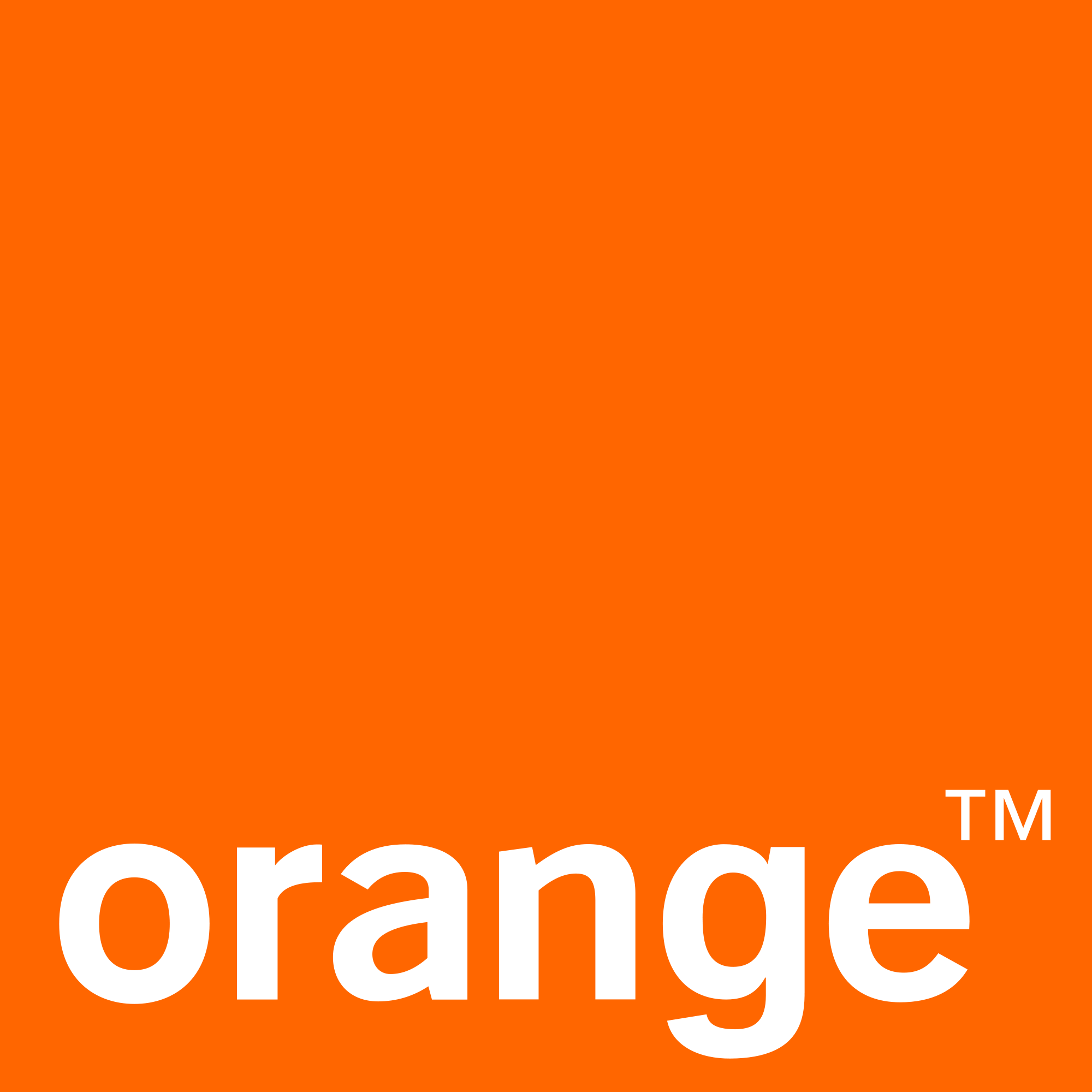 Introduction	TcpHas	 Framework		Evaluation	Conclusion
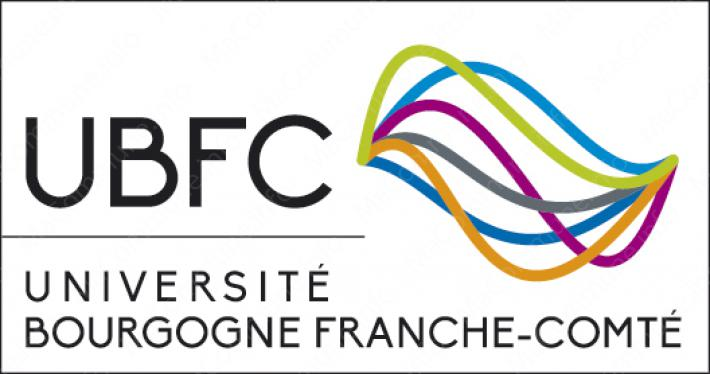 HTTP Adaptive Streaming
4
1
2
3
Storage &Streaming
Chunk request
FULL HD
HTTP
HAS Player
Web Server
encoding bitrate
7
8
9
10
FULL HD
1
2
3
4
HD
Available bandwidth
4
1
2
3
HD
SD
11
5
6
SD
4
12
1
2
3
time
Figure 1: General description of HTTP Adaptive Streaming
2
Chiheb Ben Ameur			Orange Labs – IRISA-UBFC	 	IEEE ICC’17-CSSMA-01	 	Paris 22 May 2017
[Speaker Notes: Comme le titre l’indique, le contexte de notre travail est la technologie HTTP Adaptive Streaming. Cette technologie consiste à transcoder la vidéo originale vers de multiples niveaux de qualité et à la segmenter en petit segments de même durée de lecture, appelée chunks. Ces chunks seront demandés par le player HAS situé du côté du client en utilisant le protocole HTTP. le choix du niveau de qualité est une fonction de la bande passante estimée du ou des chunks précédents, comme la figure suivante le montre.
Ici, l’intelligence est localisée au niveau du player qui …
For that, let explain briefly how HAS works in general use cases. HAS is a streaming technology where video content are stored and encoded at different qualities at the server. Each video is segmented into video segment of same duration called chunks. The player at the client side will ask periodically video chunks and selects the suitable quality level according to available resources such as the available bandwidth.]
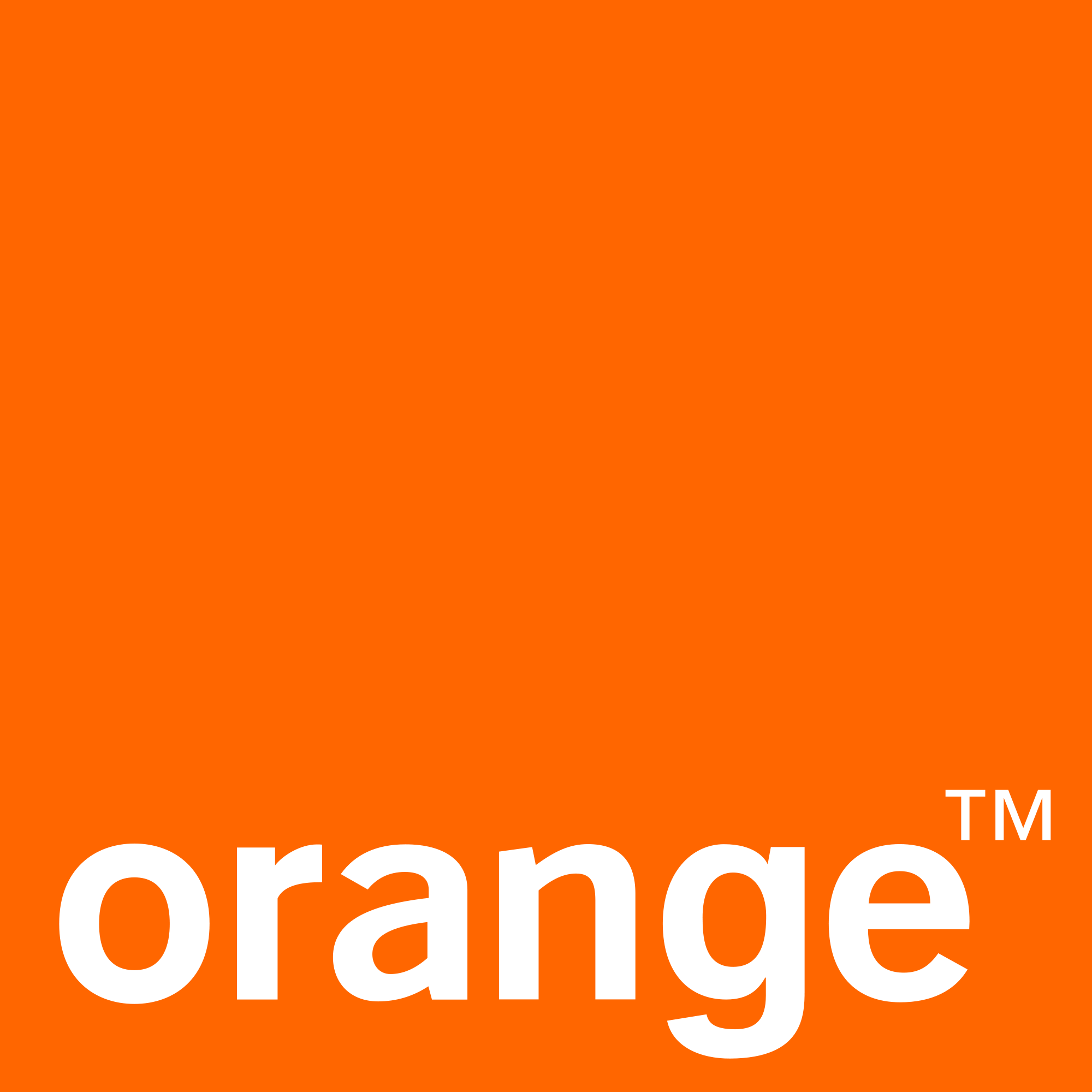 Introduction	TcpHas	 Framework		Evaluation	Conclusion
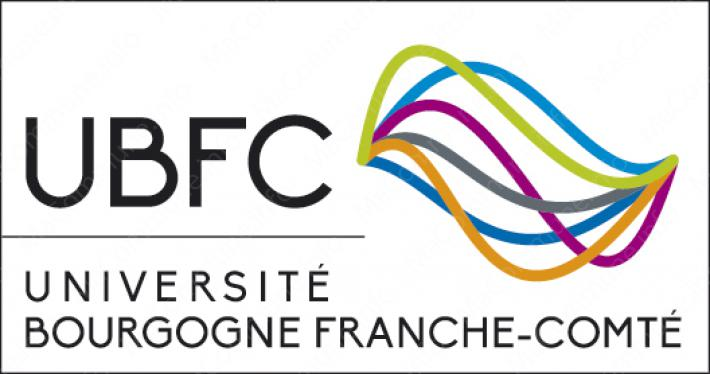 TCP Congestion Control Algorithm
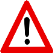 congestion detection
number of bytes
bottleneck capacity
Congestion Avoidance phase
ssthresh
Slow Start phase
cwnd
time
Figure 4: Common TCP congestion control behavior
 Maximizing the occupancy of bottleneck capacity
3
Chiheb Ben Ameur			Orange Labs – IRISA-UBFC	 	IEEE ICC’17-CSSMA-01	 	Paris 22 May 2017
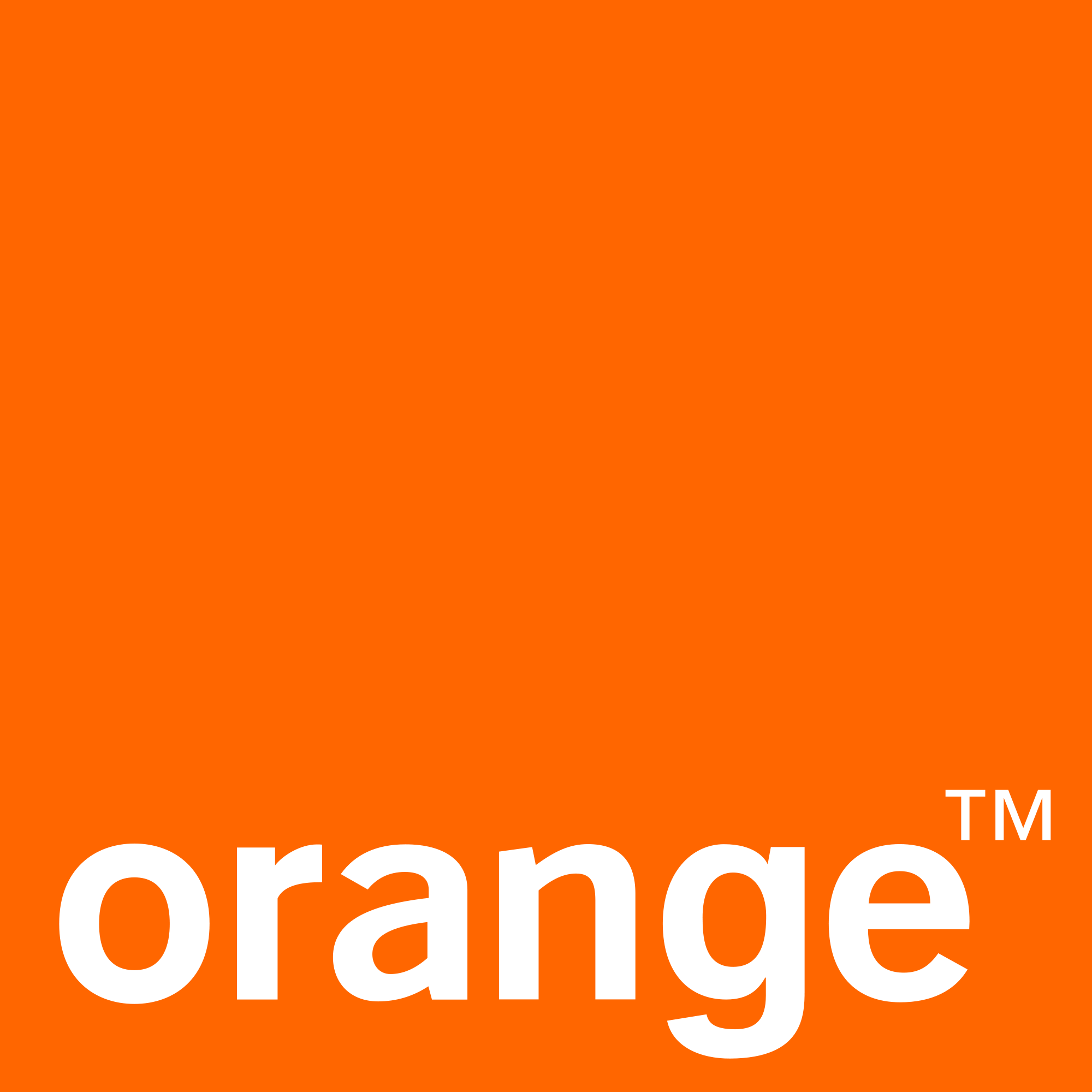 Introduction	TcpHas	 Framework		Evaluation	Conclusion
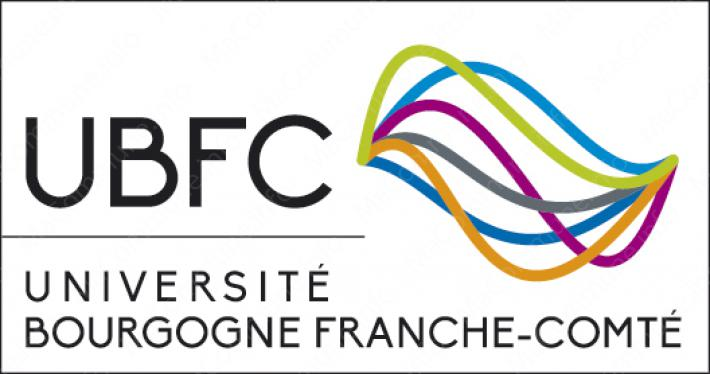 Broadband Access Network
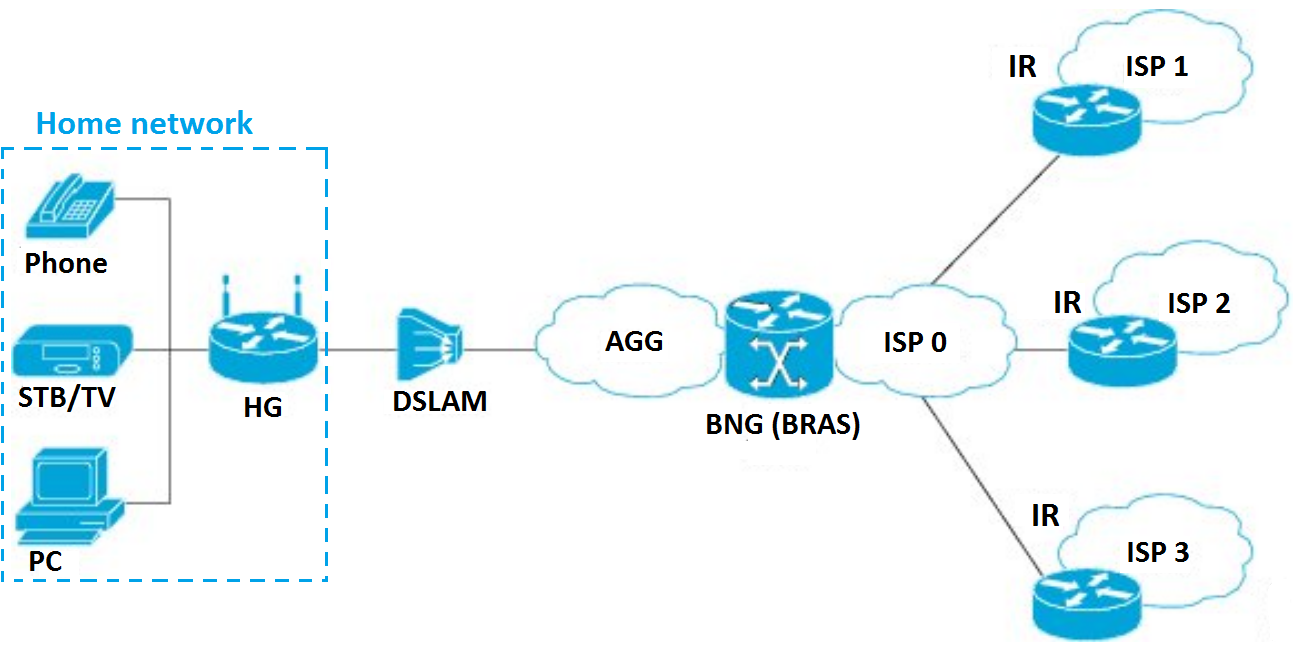 Bottleneck link
Storage &Streaming
Web Server
HAS Player
Storage &Streaming
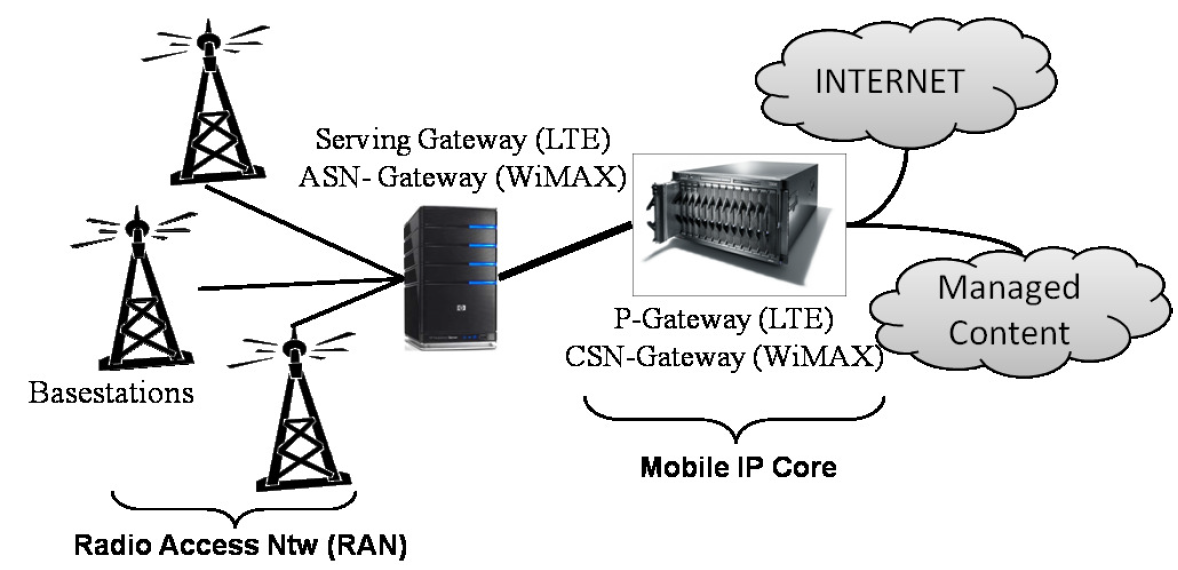 Bottleneck link
Web Server
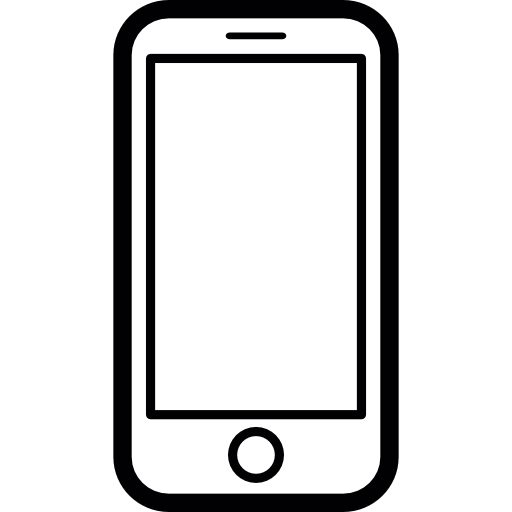 HAS Player
Figure 3: Fixed and mobile broadband access network architecture
4
Chiheb Ben Ameur			Orange Labs – IRISA-UBFC	 	IEEE ICC’17-CSSMA-01	 	Paris 22 May 2017
[Speaker Notes: En fait, les clients HAS sont localisées soit au sein d’un réseau d’accès fixe ou mobile, comme la figure le montre.
Sur les deux architecture, un goulot d’étranglement est plus fréquemment localisé entre le DSLAM et le Home gateway dans le réseau fixe et entre le serving gateway et le base station dans le cas d’un réseau d’accès mobile. La cause est due à la limitation de la capacité de ce lien et la taille réduite de la file d’attente au nivau du DSLAM ou du serving gateway.
Ainsi, le cas d’utilisation ou plusieurs clients HAS partagent le même goulot d’étranglement et sont localisés sur le même réseau local est de plus en plus fréquent.]
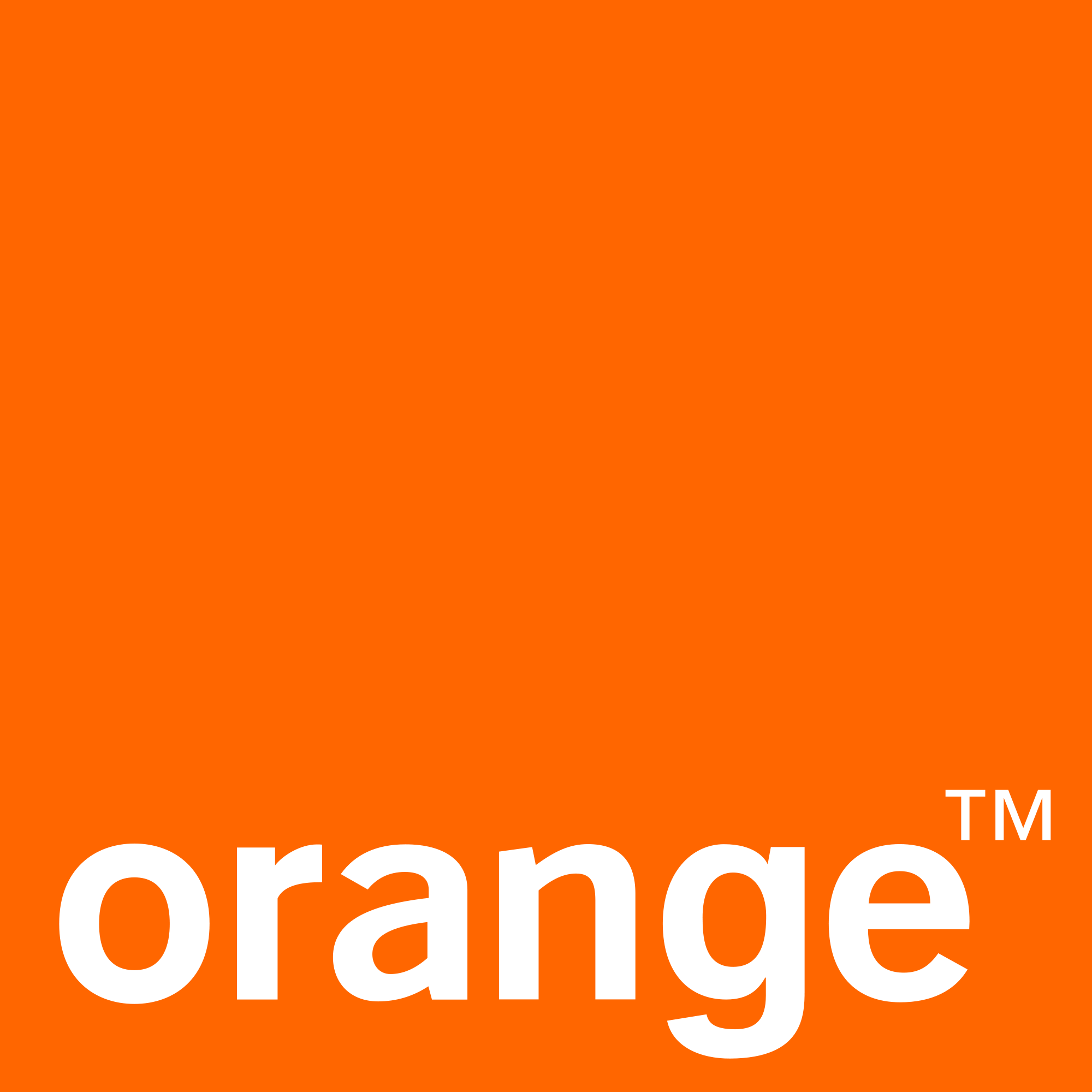 Introduction	TcpHas	 Framework		Evaluation	Conclusion
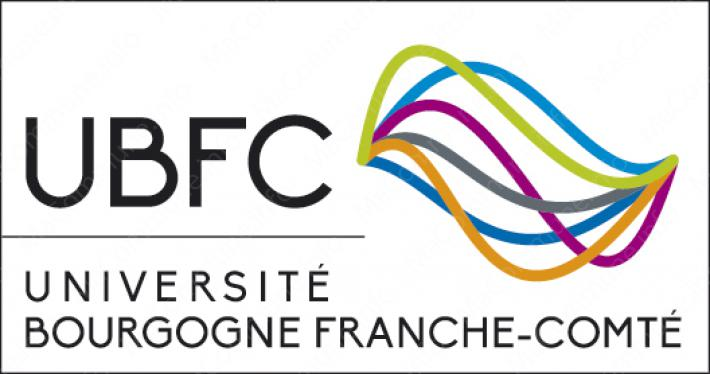 What Happens When HAS Clients Compete ?
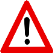 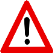 bandwidth
Congestion in the bottleneck link
Bandwidth over estimation
SD
HD
Available bandwidth
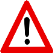 ON
ON
FULL HD
Quality level degradation
OFF
period
Client 1
SD
time
HD
Available bandwidth
ON
ON
FULL HD
OFF
period
OFF
period
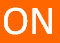 Client 2
time
Figure 5: The OFF period issue when 2 HAS clients compete for bandwidth
 QoE degradation
 QoS degradation
5
Chiheb Ben Ameur			Orange Labs – IRISA-UBFC	 	IEEE ICC’17-CSSMA-01	 	Paris 22 May 2017
[Speaker Notes: Par exemple, si on a deux clients HAS sur le même réseau domestique, et si la période ON de chaque client coincide avec la période OFF de l’autre, une surestimation de la bande passante est enregistrée sur chacun des players. Ainsi, les players vont switcher à un niveau de qualité supérieur. Si la somme du débit d’encodage des deux qualités sélectionnée est supérieure à la bande passante totale, une congestion est enregistrée et un délai supplémentaire sera nécessaire pour télécherger ces chunks. Par conséquent, la nouvelle estimation pourrait conduire à choisir un niveau de qualité encore plus bas que le premier.
Donc, ici on constate que la cause de cette dégradation est la durée des périodes OFF assez improtante.
Dans ce cas de figure, la qualité d’expérience de l’utilisateur est largement dégradée vue qu’il y a une fluctuation entre différents niveaux de qualité. En plus, une dégradation de la qualité de service du réseau d’accès est marquée par la congestion causée par cette concurrence.]
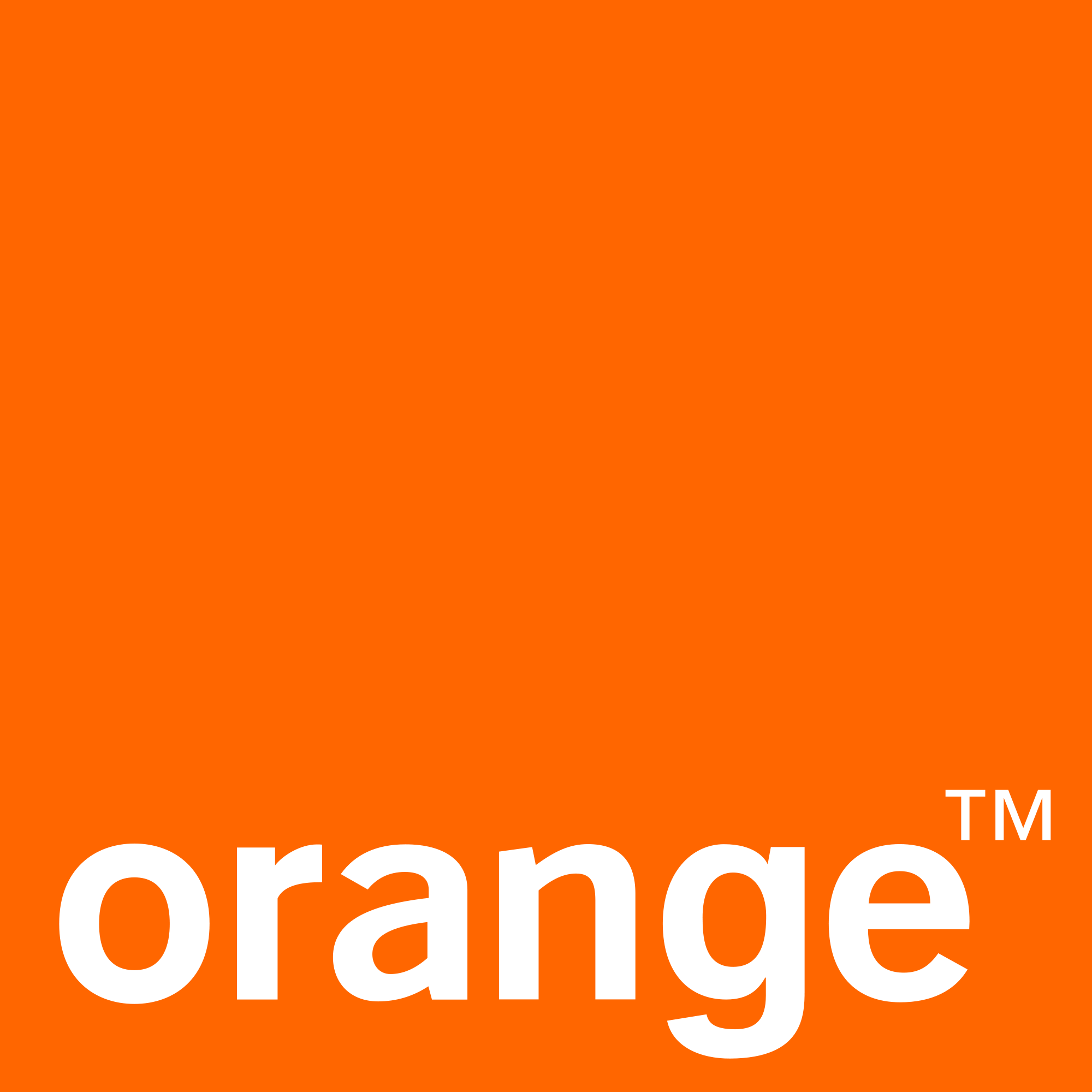 Introduction	TcpHas	 Framework		Evaluation	Conclusion
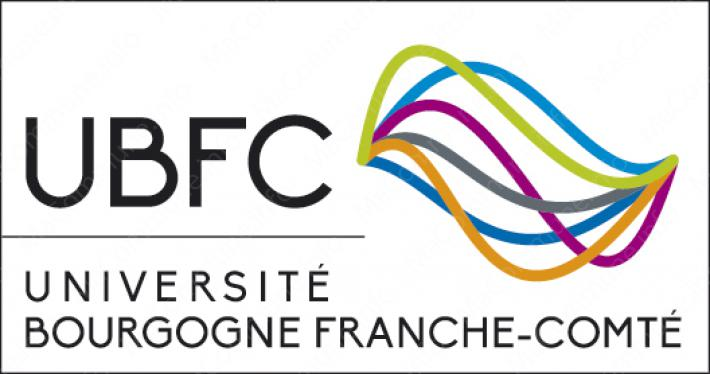 HAS Traffic Shaping
bandwidth
OFF
periods
Available bandwidth
HD
HD
HD
HD
Shaping  Bitrate (SHR1)
ON
ON
ON
ON
Client 1
time
Available bandwidth
HD
HD
HD
HD
Shaping Bitrate (SHR2)
ON
ON
ON
ON
Client 2
time
Figure 6: HAS traffic shaping effect on HAS clients competing for bandwidth
Improving the QoE of HAS

 Improving the QoS of access network
6
Chiheb Ben Ameur			Orange Labs – IRISA-UBFC	 	IEEE ICC’17-CSSMA-01	 	Paris 22 May 2017
[Speaker Notes: Comment faire face à ce problème, une solution pouvait améliorer considérablement les performances. Elle est désignée par HAS Traffic Shaping. c.a.d un bridage du débit HAS. Cette solution consiste à définir un débit maximum pour chaque flux HAS du réseau domestique qui permettra à chaque client de se stabiliser sur un niveau de qualité optimal. Dans ce cas, les périodes ON s’étalent et les périodes OFF se réduisent. Ainsi, le player HAS pouvais surmonter les limitations générées par la période OFF.
C’est ic que nous définissons l’objectif de notre travail: c’est d’appliquer le HAS traffic shaping mais, en optimisant le protocole TCP pour cet objectif, vue que le ce protocole n’est pas adaptée au service du HAS.]
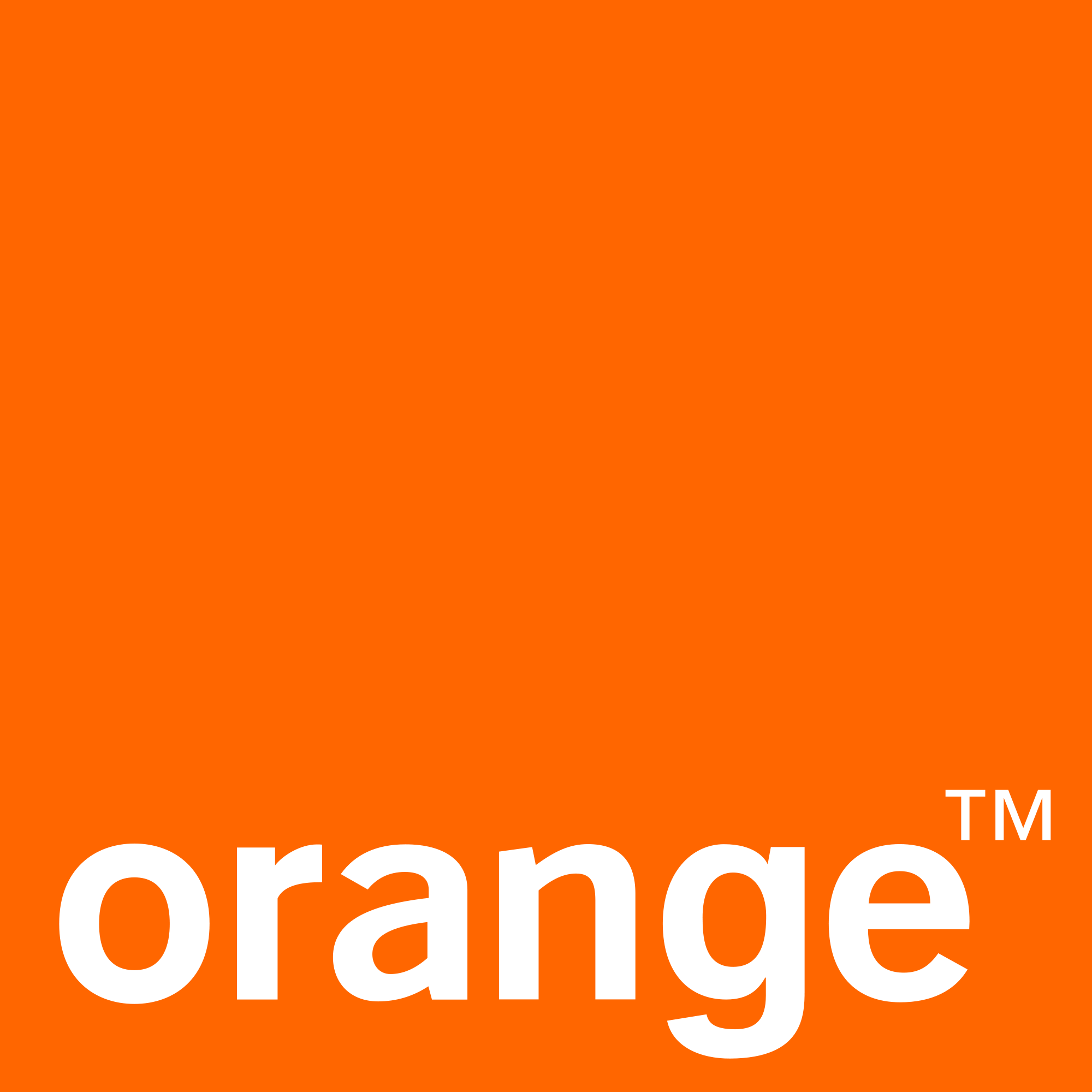 Introduction	TcpHas	 Framework		Evaluation	Conclusion
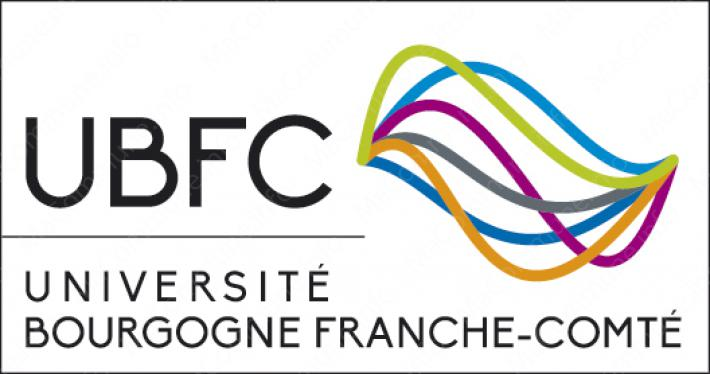 Objectives of this paper
Improving QoE of HAS

Improving QoS of access network
Methodology
Optimizing TCP protocol and applying traffic shaping
TcpHAS: HAS-Based Congestion Control Variant
Server-based Shaping Method implemented in TCP layer
7
Chiheb Ben Ameur			Orange Labs – IRISA-UBFC	 	IEEE ICC’17-CSSMA-01	 	Paris 22 May 2017
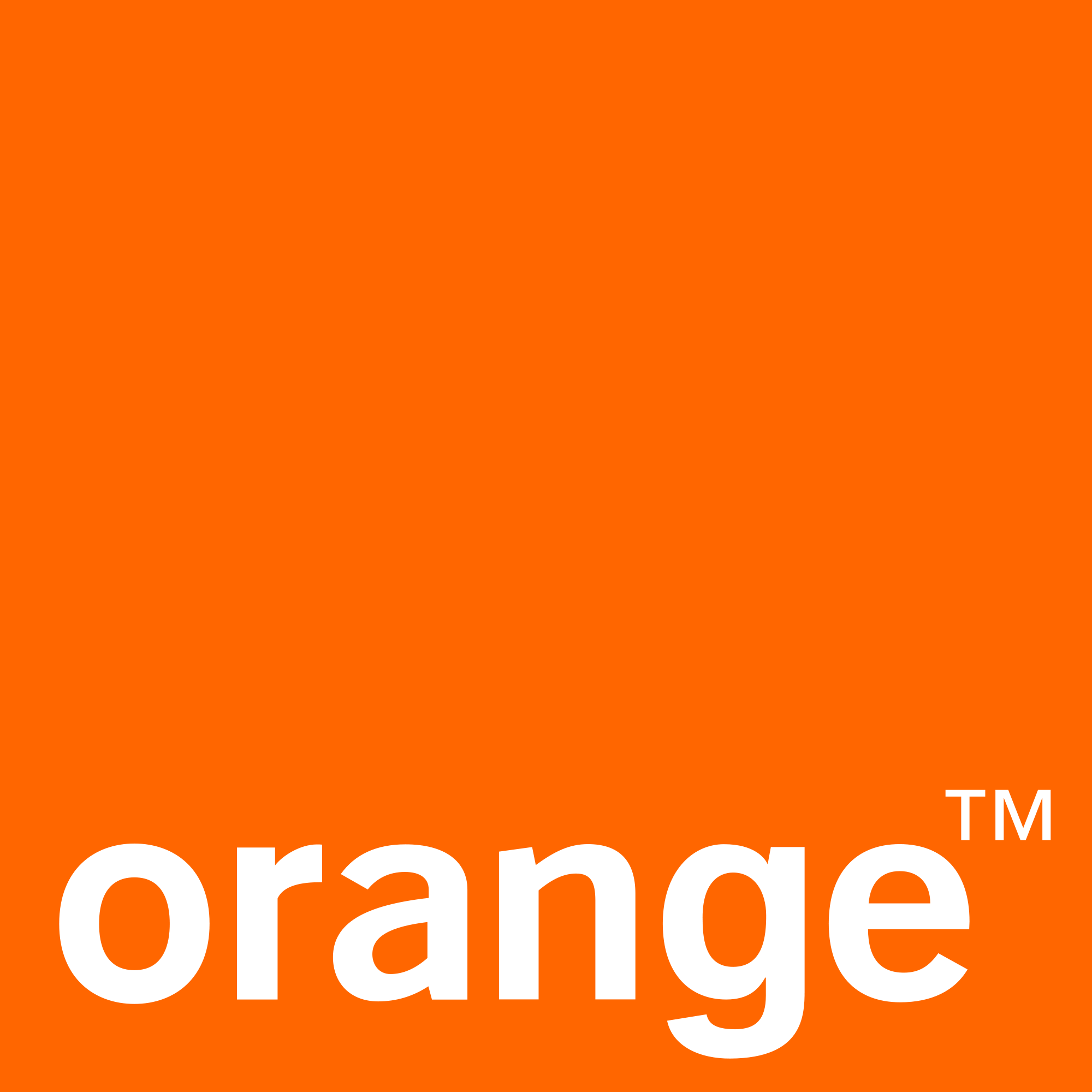 Introduction	TcpHas	 Framework		Evaluation	Conclusion
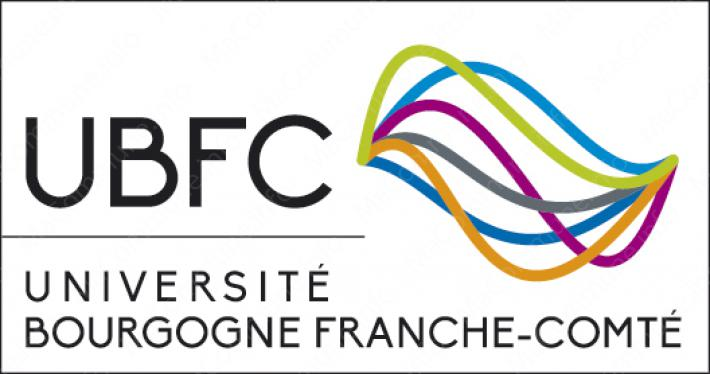 HAS Traffic Shaping on the server side
*GHOBADI, M., CHENG, Y., JAIN, A., AND MATHIS, M. Trickle: Rate limiting youtube video streaming. In Usenix Annual Technical Conference (2012), pp. 191–196
8
Chiheb Ben Ameur			Orange Labs – IRISA-UBFC	 	IEEE ICC’17-CSSMA-01	 	Paris 22 May 2017
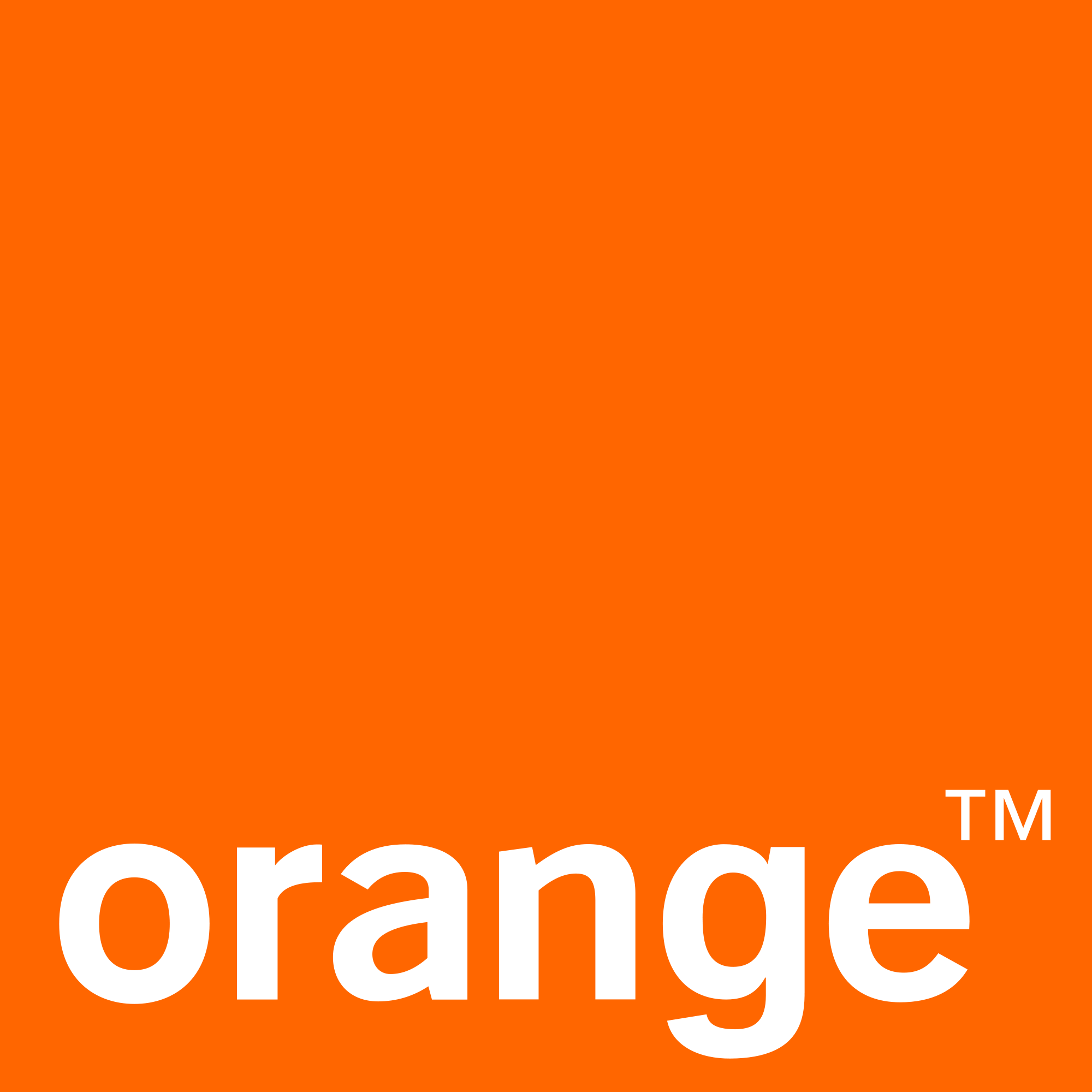 Introduction	TcpHas	 Framework		Evaluation	Conclusion
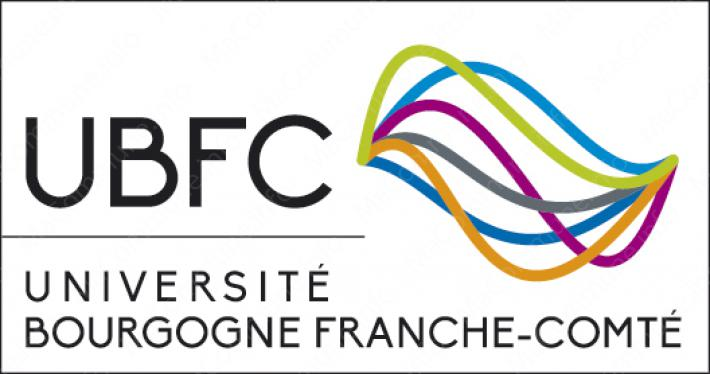 Overview
Introduction

TcpHas Description

Framework

TcpHas Evaluation

Conclusion and Future Work
9
Chiheb Ben Ameur			Orange Labs – IRISA-UBFC	 	IEEE ICC’17-CSSMA-01	 	Paris 22 May 2017
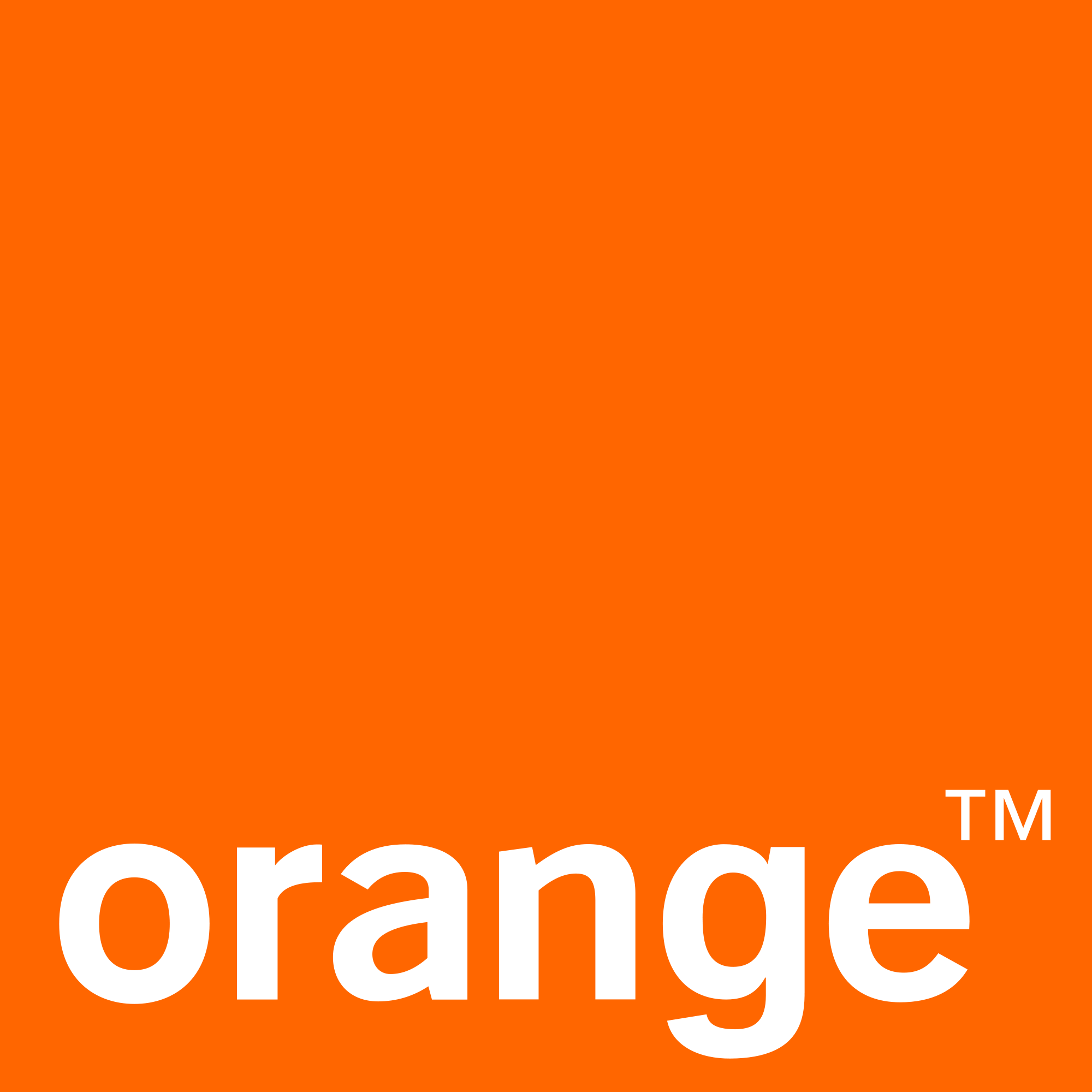 Introduction	TcpHas	 Framework		Evaluation	Conclusion
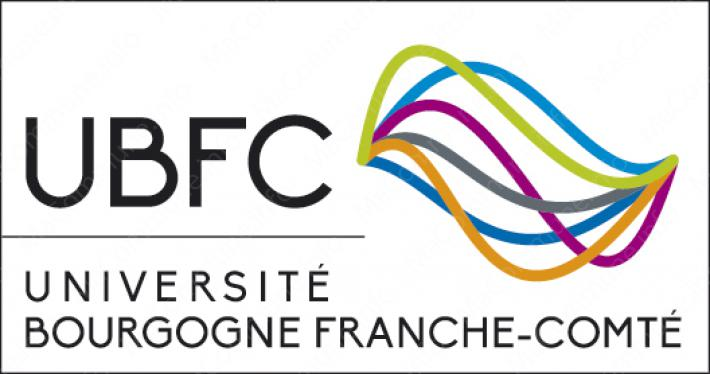 TcpHas Overview
Application layer
available video quality levels
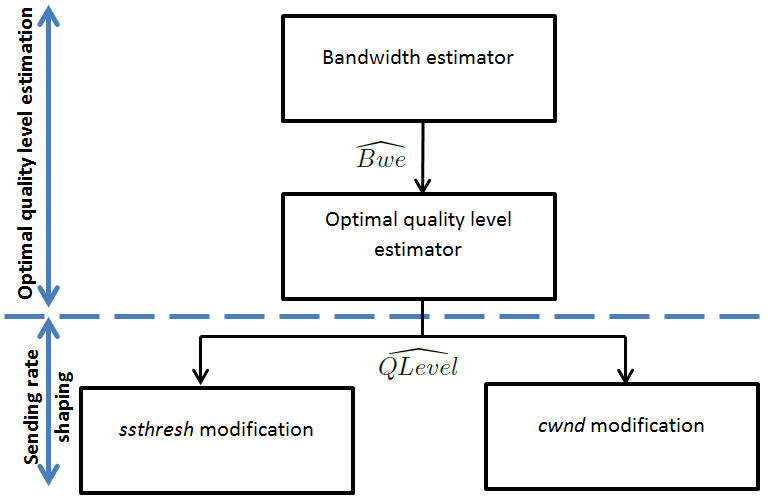 1. How is configured ?
TIBET, better than
Westwood: ACK compr. & cluster.
Westwood+: dependent to cwnd
2. Update frequency ?
TCP layer
- After congestion detection
- After OFF periods > RTO
- Initialization (highest quality)
4. cwnd value?
3. ssthresh value?
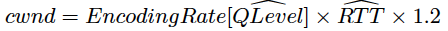 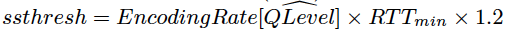 Figure 7: Basic idea of TcpHas
10
Chiheb Ben Ameur			Orange Labs – IRISA-UBFC	 	IEEE ICC’17-CSSMA-01	 	Paris 22 May 2017
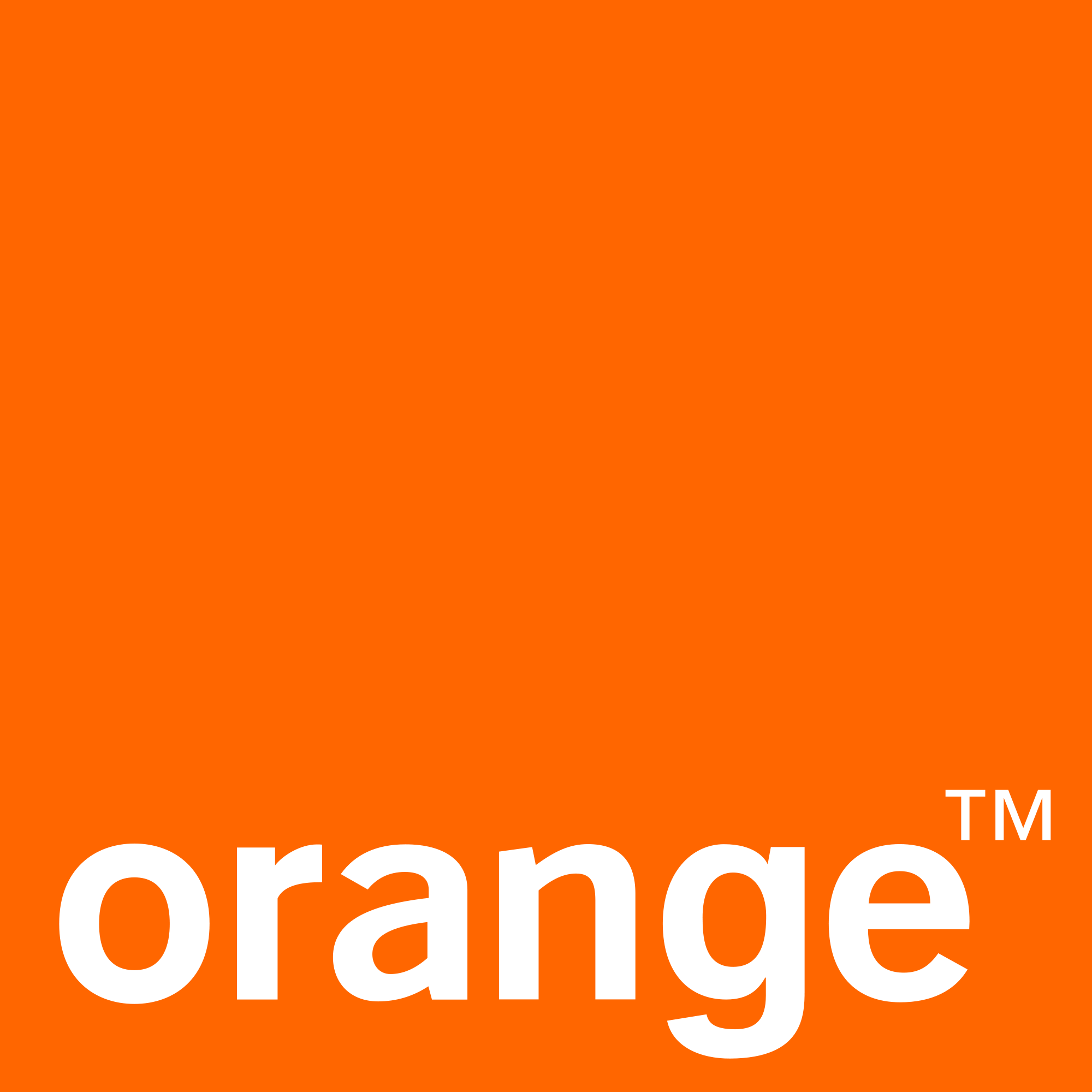 Introduction	TcpHas	 Framework		Evaluation	Conclusion
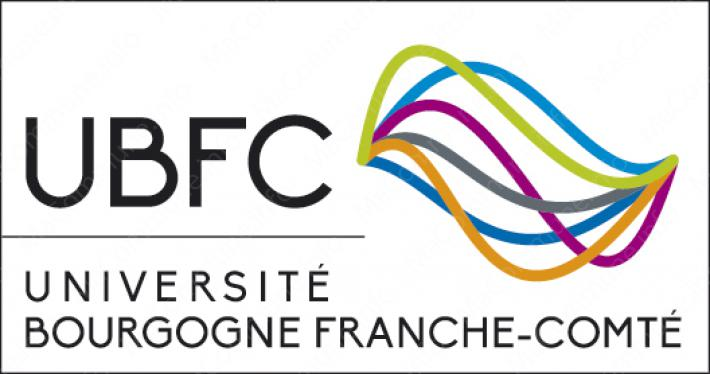 Overview
Introduction

TcpHas Description

Framework

TcpHas Evaluation

Conclusion and Future Work
11
11
Chiheb Ben Ameur			Orange Labs – IRISA-UBFC	 	IEEE ICC’17-CSSMA-01	 	Paris 22 May 2017
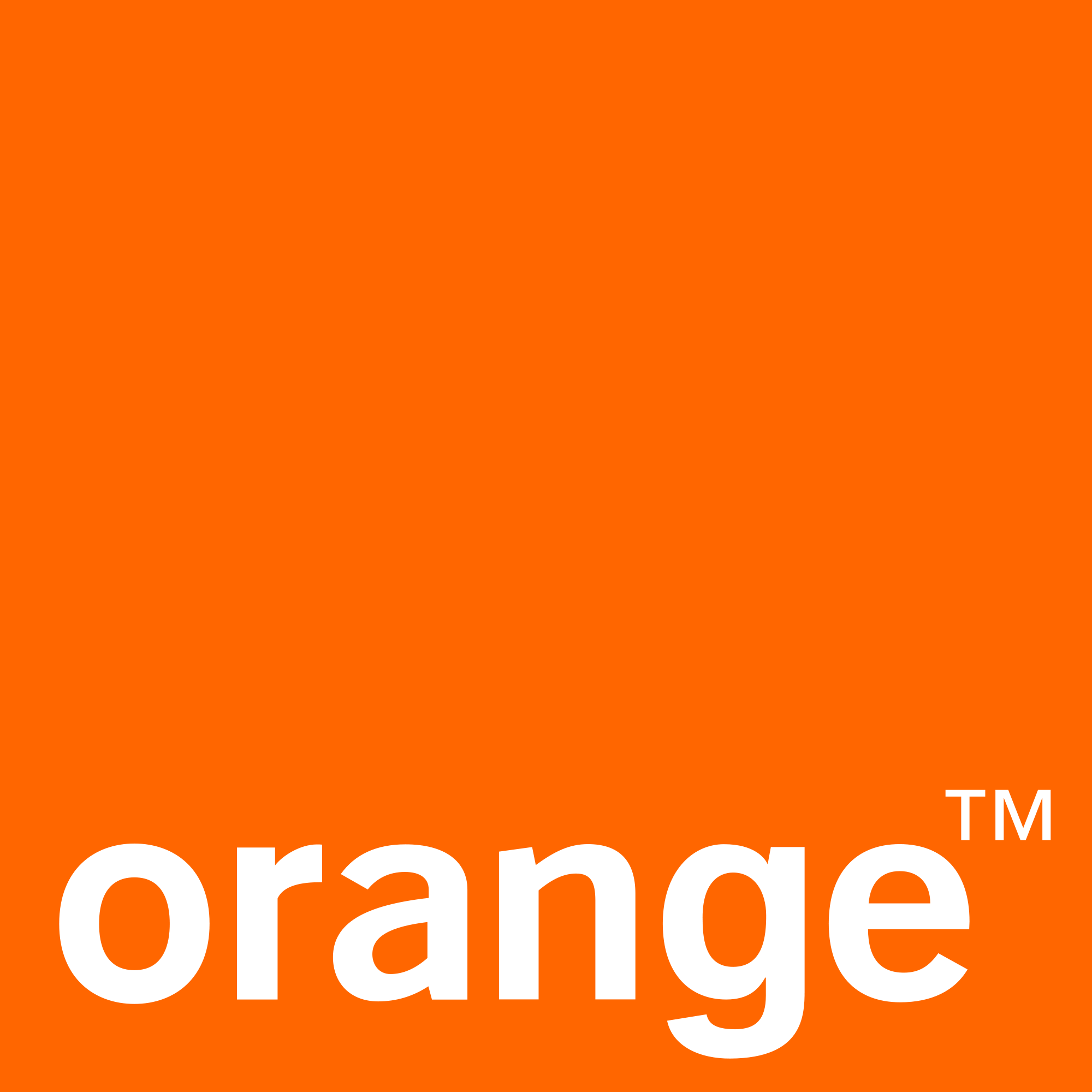 Introduction	TcpHas	 Framework		Evaluation	Conclusion
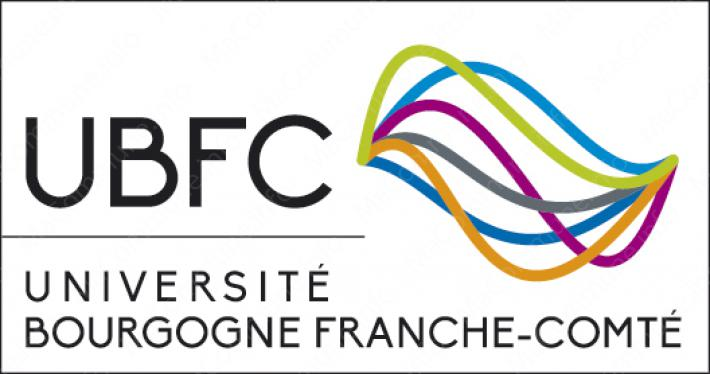 Simulations
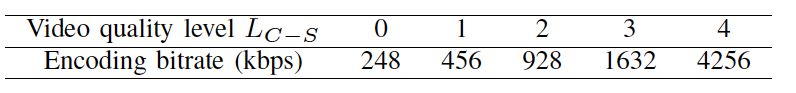 Network simulator ns-3:
Fixed broadband access network
S0
Drop Tail algorithm
queue length = BW×delay
S1
Bottleneck link
LAN/WLAN 192.168.0.0/24
CSMA 100 Mbps
NetLink
HG
IR
BNG
DSLAM
AggLine
DSLLink
ISPLink
HAS servers
10 Gbps
2 ms
8 Mbps
   2ms
100 Mbps
2 ms
100 Mbps
RTT – 6 ms
Internet traffic emulation
PPBP overall bitrate of 40 Mbps
100 Mbps
2 ms
100 Mbps
2 ms
SN-2
C1
C0
CN-2
CN-1
SN-1
HAS clients
PPBP sink
PPBP source
Emulated HAS players
Poisson Pareto Burst Process
HAS module
Figure 8: Network architecture used in ns-3
12
Chiheb Ben Ameur			Orange Labs – IRISA-UBFC	 	IEEE ICC’17-CSSMA-01	 	Paris 22 May 2017
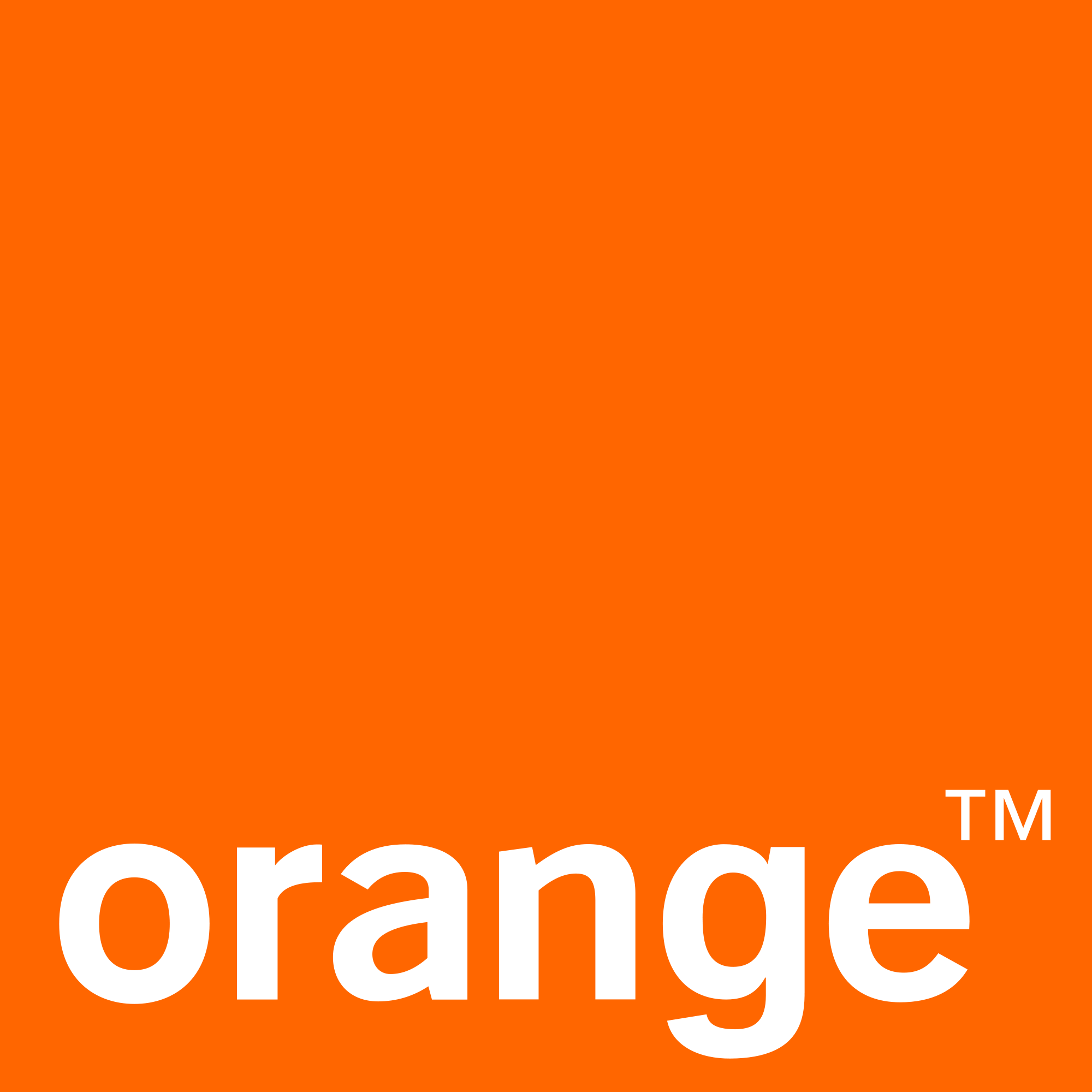 Introduction	TcpHas	 Framework		Evaluation	Conclusion
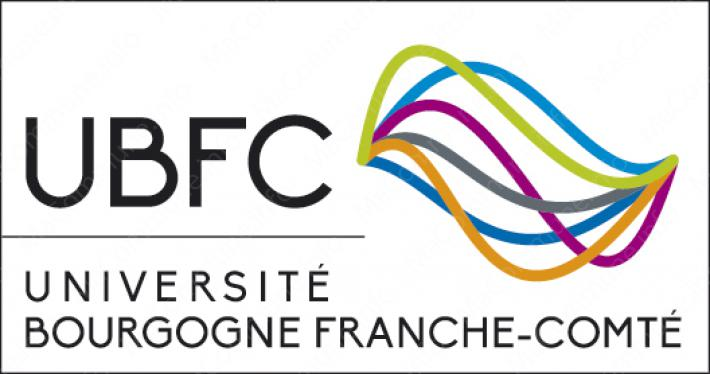 Overview
Introduction

TcpHas Description

Framework

TcpHas Evaluation

Conclusion and Future Work
13
13
Chiheb Ben Ameur			Orange Labs – IRISA-UBFC	 	IEEE ICC’17-CSSMA-01	 	Paris 22 May 2017
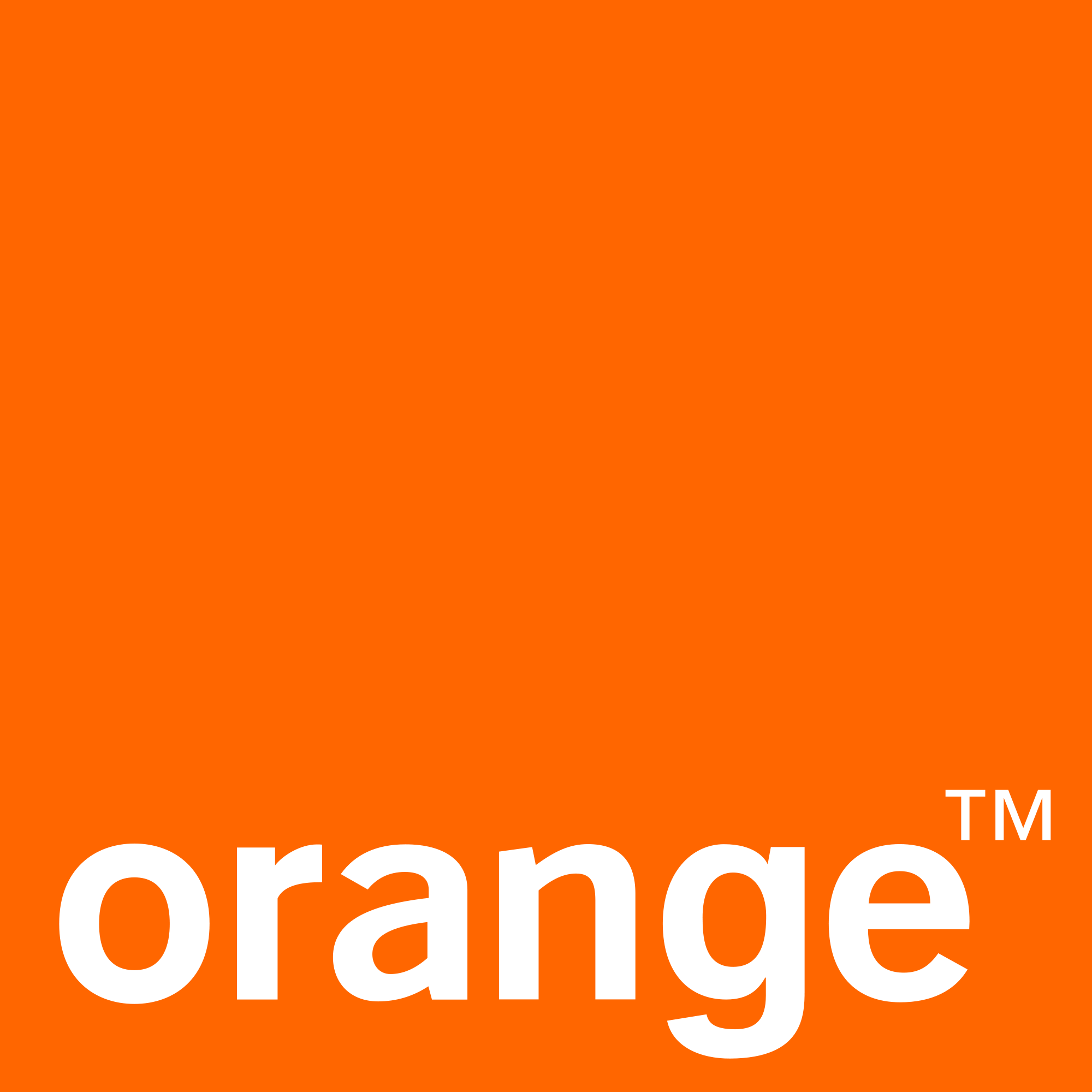 Introduction	TcpHas	 Framework		Evaluation	Conclusion
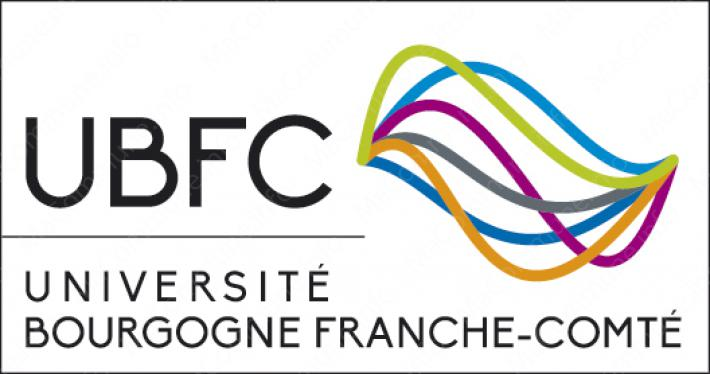 TcpHas Evaluation
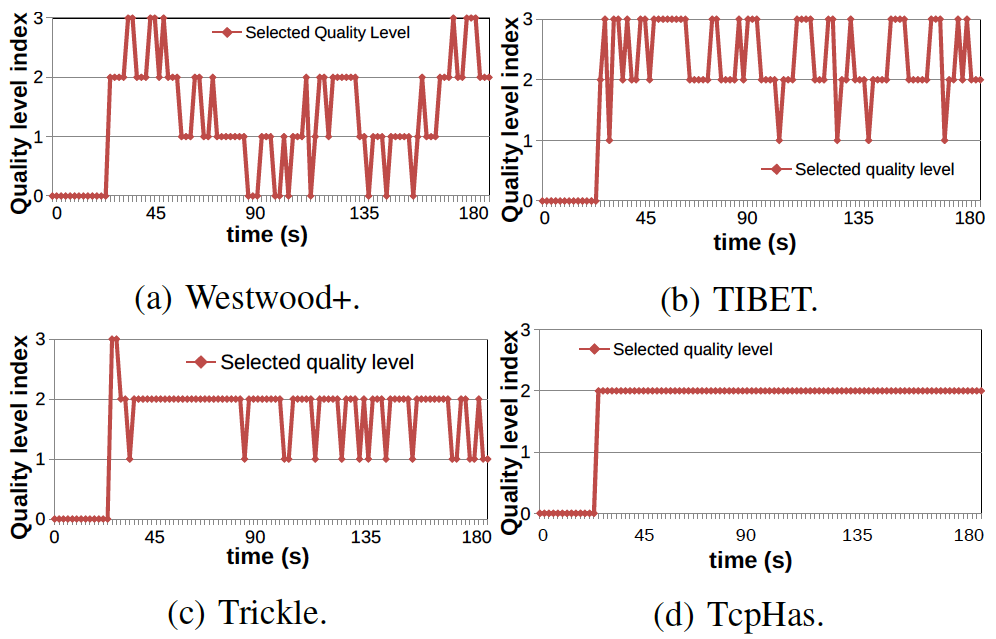 Figure 9: Quality level selection over time
14
Chiheb Ben Ameur			Orange Labs – IRISA-UBFC	 	IEEE ICC’17-CSSMA-01	 	Paris 22 May 2017
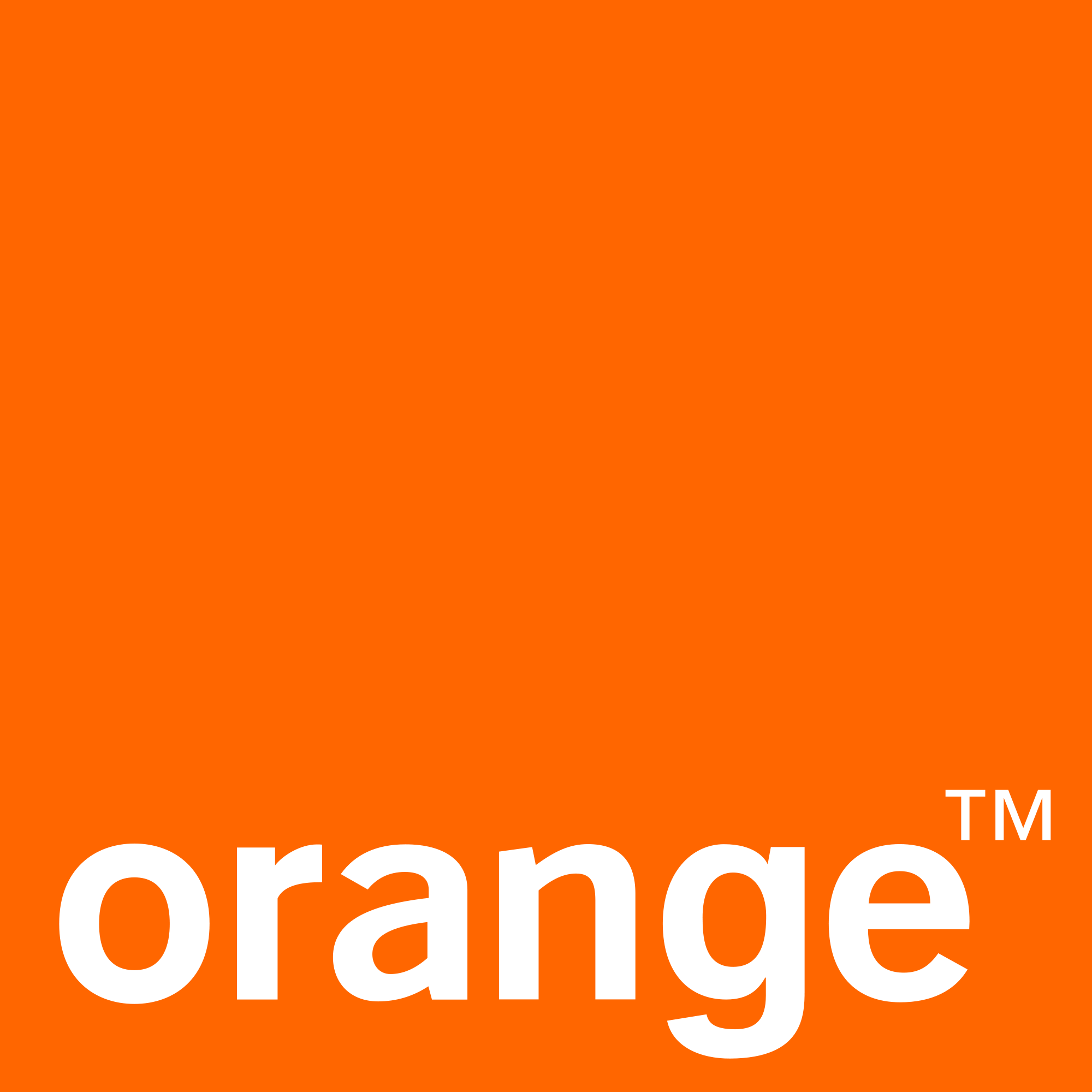 Introduction	TcpHas	 Framework		Evaluation	Conclusion
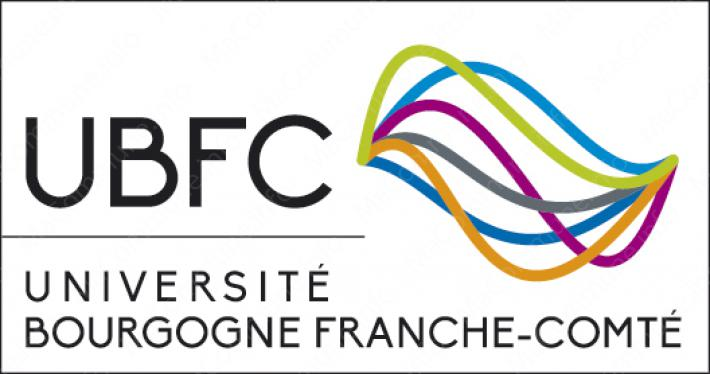 TcpHas Evaluation: QoE
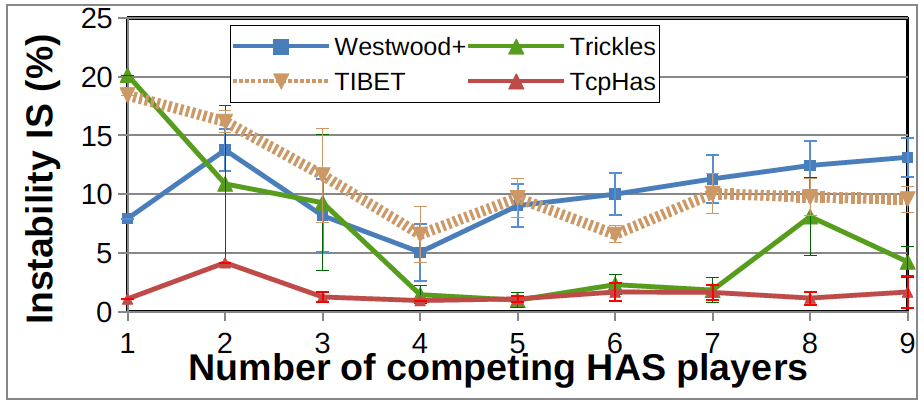 Figure 10: Quality level instability measurements when increasing the number of competing players
 TcpHas reduces the instability of video quality level
15
Chiheb Ben Ameur			Orange Labs – IRISA-UBFC	 	IEEE ICC’17-CSSMA-01	 	Paris 22 May 2017
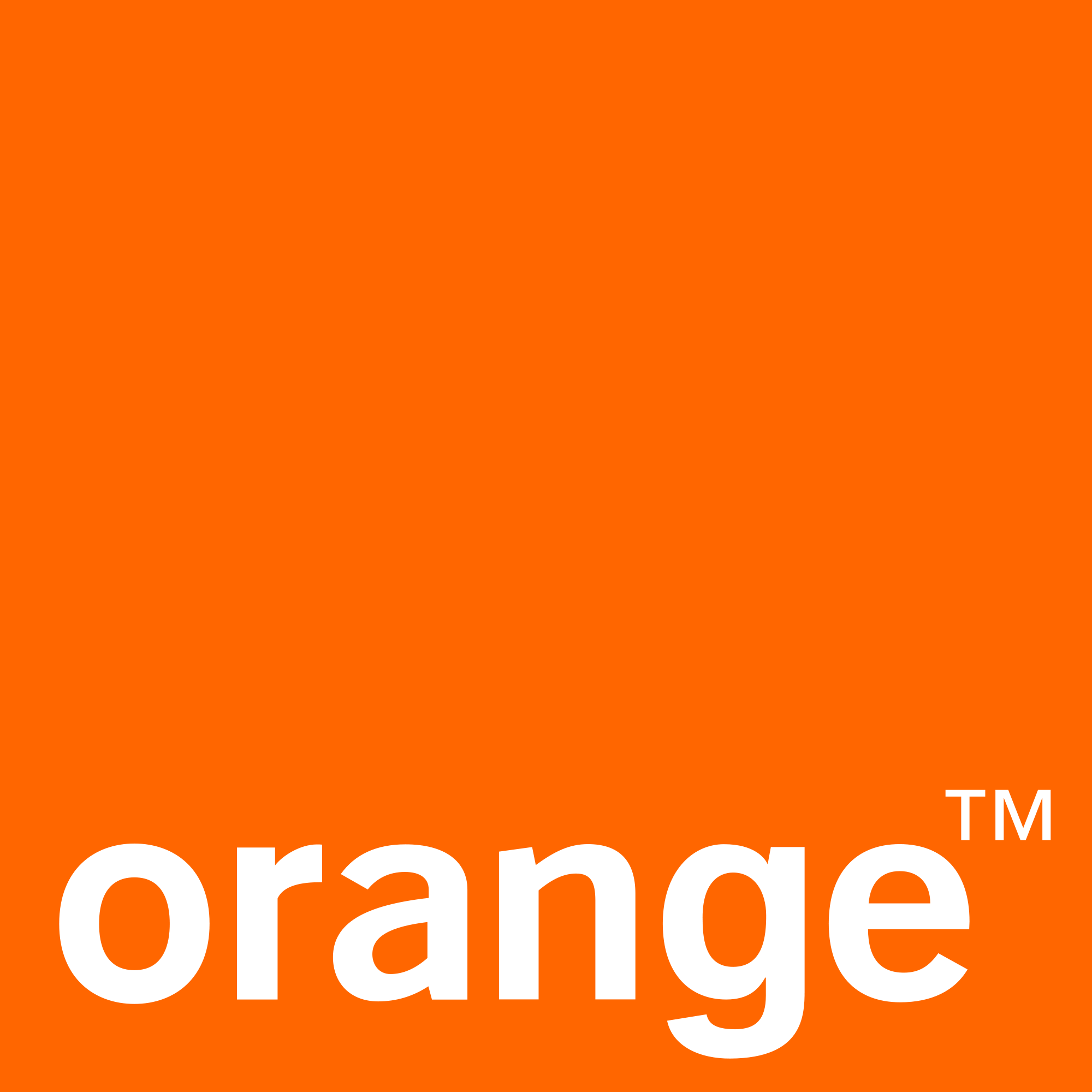 Introduction	TcpHas	 Framework		Evaluation	Conclusion
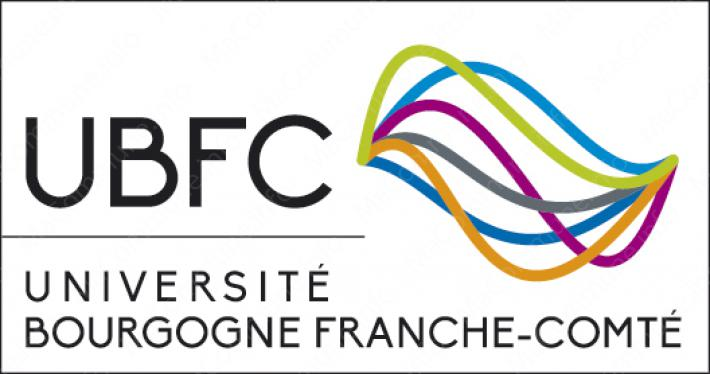 TcpHas Evaluation: QoS
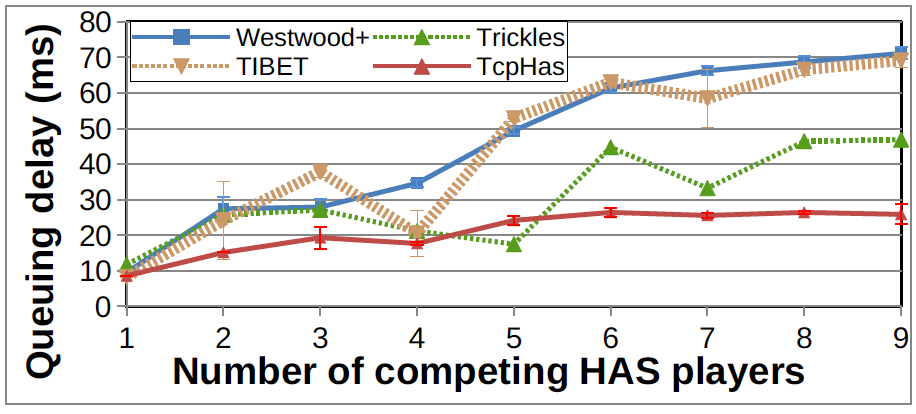 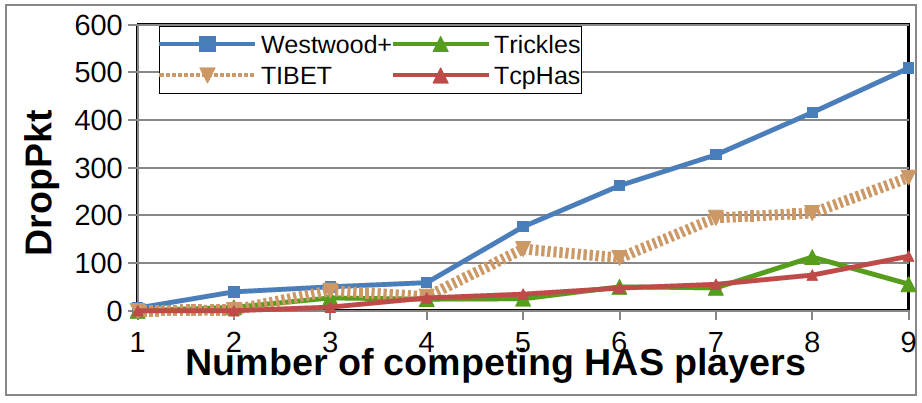 (a) Packet drop rate
(b) Queuing delay
Figure 12: QoS measurements when increasing the number of competing players
 TcpHas reduces the queuing delay and the packet drop rate in the bottleneck link
16
Chiheb Ben Ameur			Orange Labs – IRISA-UBFC	 	IEEE ICC’17-CSSMA-01	 	Paris 22 May 2017
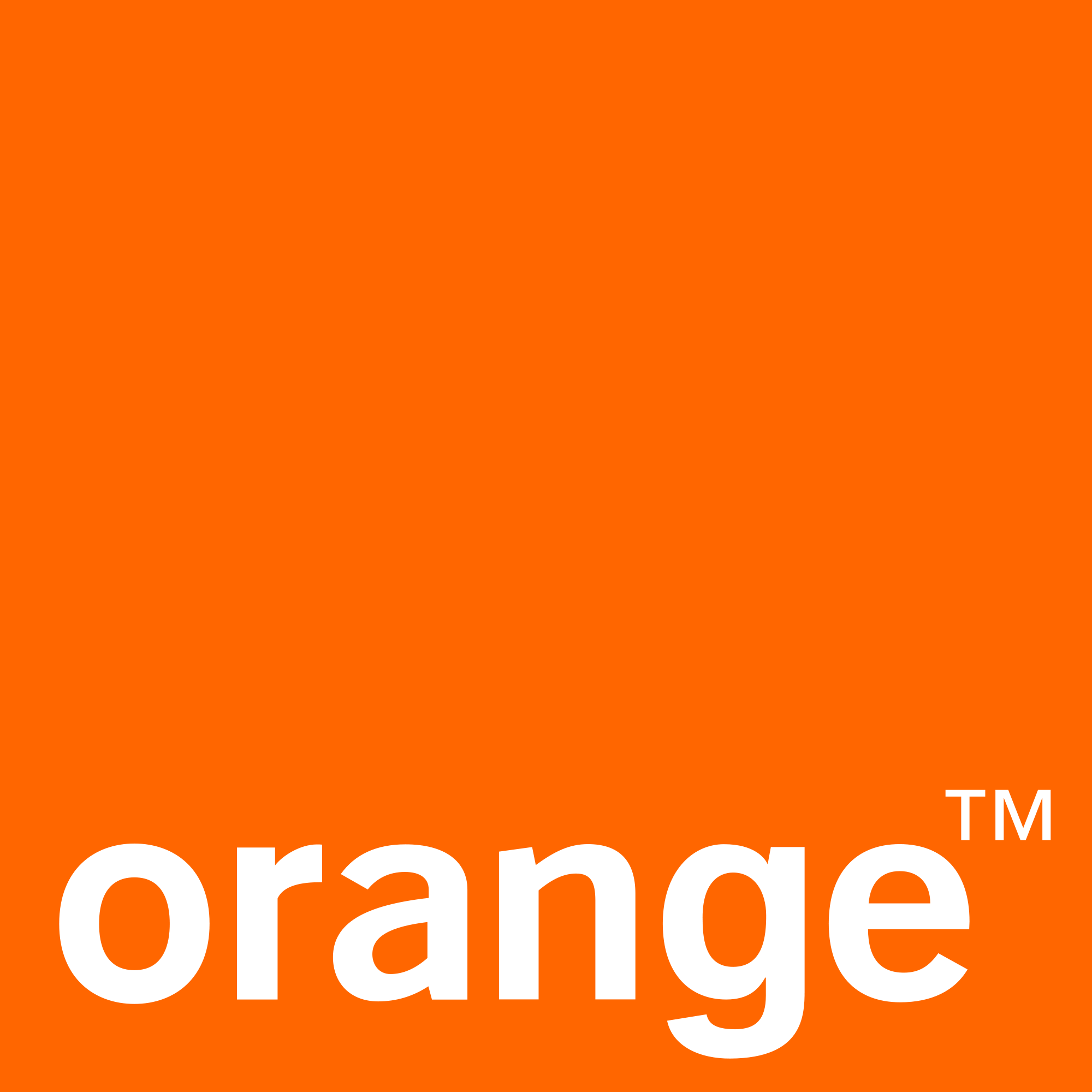 Introduction	TcpHas	 Framework		Evaluation	Conclusion
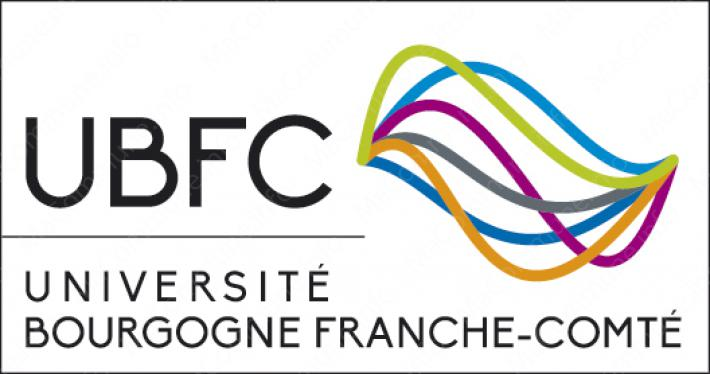 Overview
Introduction

TcpHas Description

Framework

TcpHas Evaluation

Conclusion and Future Work
17
Chiheb Ben Ameur			Orange Labs – IRISA-UBFC	 	IEEE ICC’17-CSSMA-01	 	Paris 22 May 2017
[Speaker Notes: dire que les perfs de westwood+ se dégradents lors de l’augmentation du nombre des flux HAS]
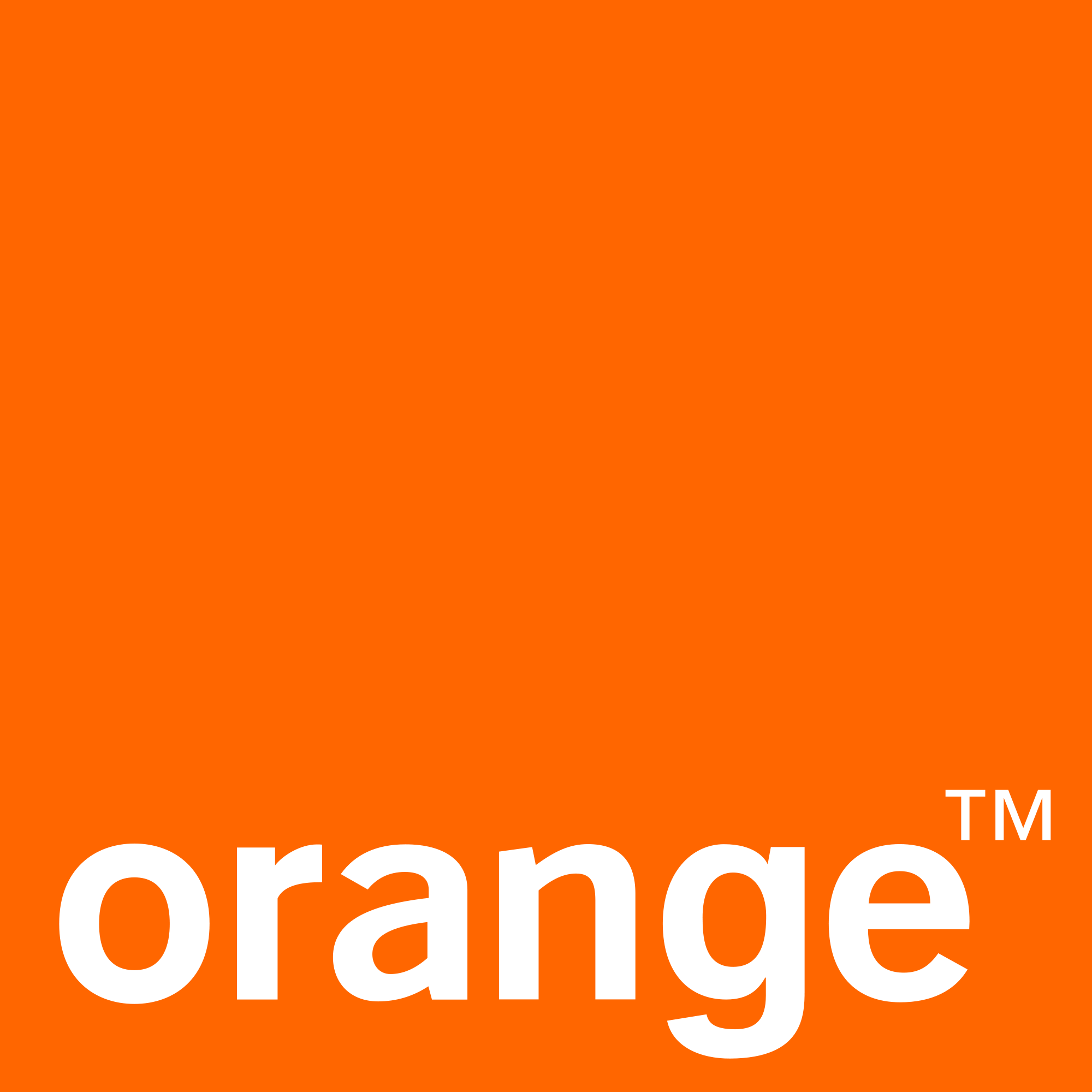 Introduction	TcpHas	 Framework		Evaluation	Conclusion
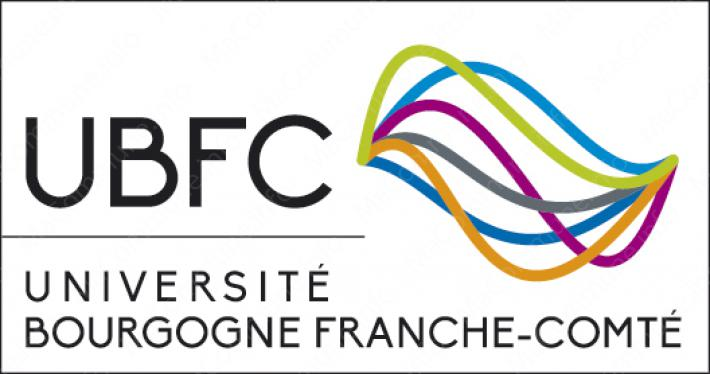 Conclusion and Future Work
TcpHas: HAS-based TCP Variant
A novel server-based shaping method totally implemented in TCP layer
Requires the knowledge of the encoding bitrates of available quality levels 
Inspired from TIBET to estimate available bandwidth
updates ssthresh when detecting a congestion event or after an idle period, and modifies cwnd during congestion avoidance phase.
Improves:
QoE of HAS (stability, optimal quality selection) 
QoS of access network (less packet drop rate,  less queueing delay) 

Future Work
Live streaming service and unstable network conditions
Real software and networks.
18
Chiheb Ben Ameur			Orange Labs – IRISA-UBFC	 	IEEE ICC’17-CSSMA-01	 	Paris 22 May 2017
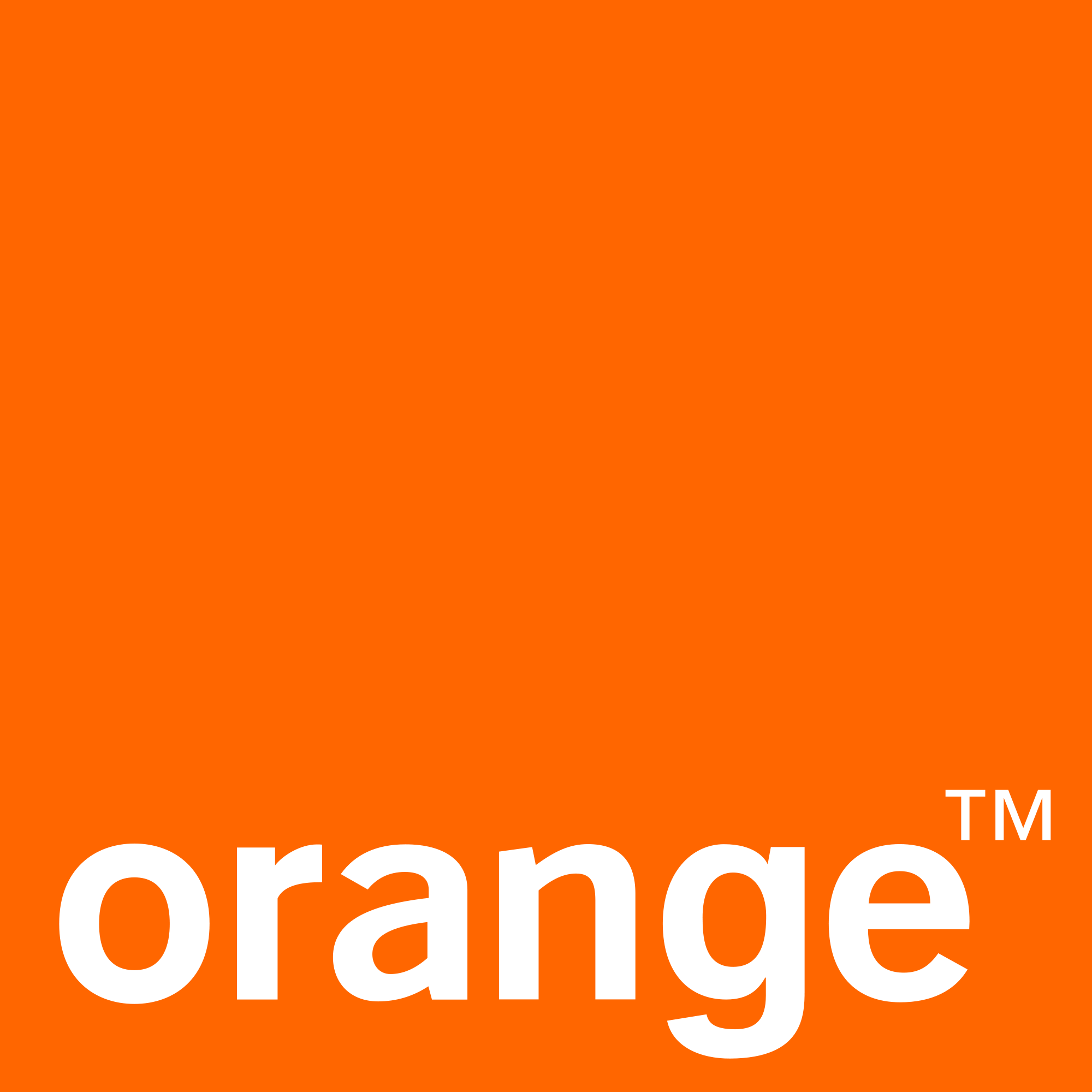 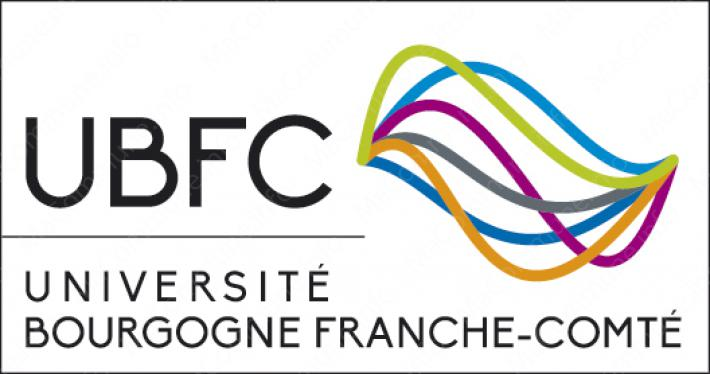 Thank you for your attention
Questions ?
19
Chiheb Ben Ameur			Orange Labs – IRISA-UBFC	 	IEEE ICC’17-CSSMA-01	 	Paris 22 May 2017
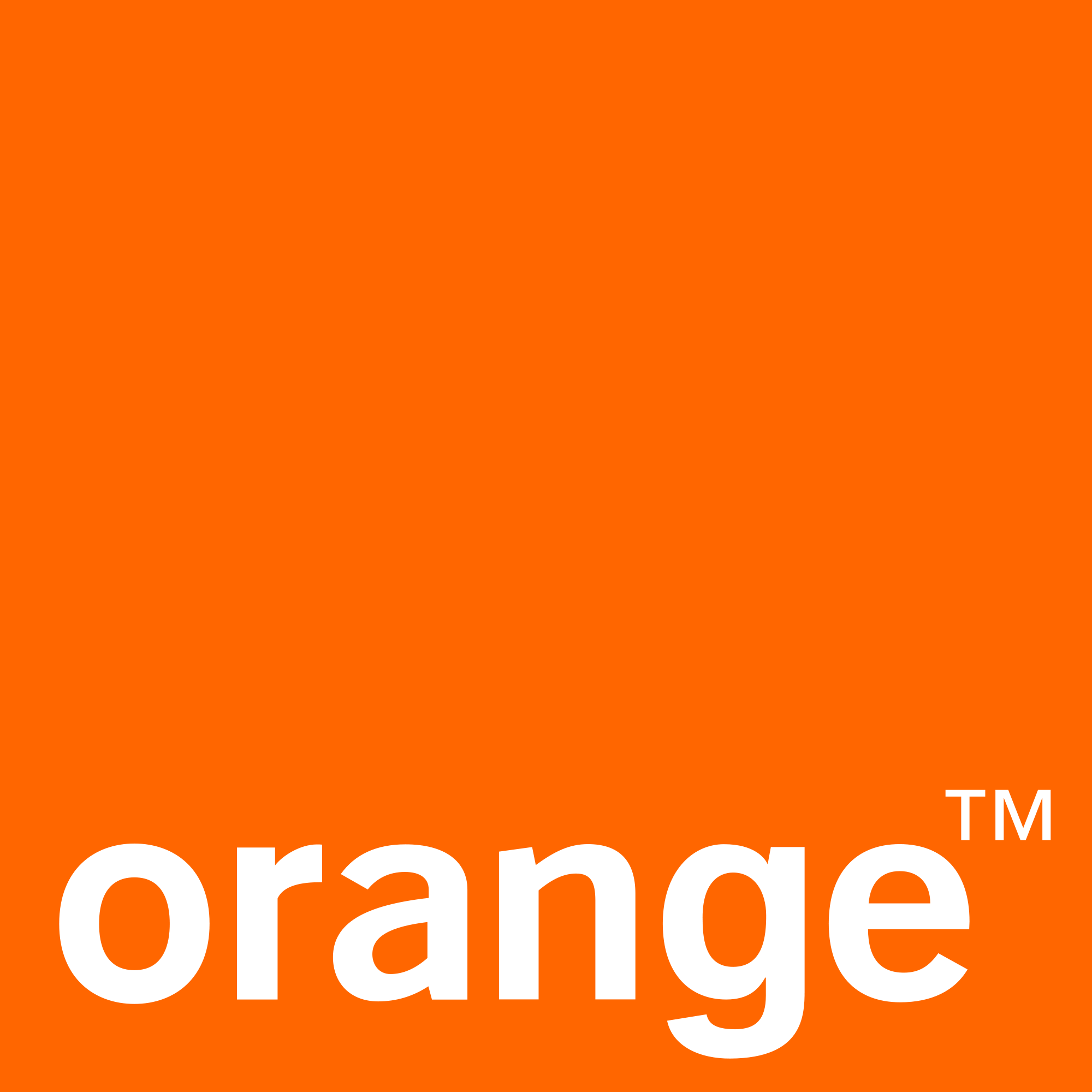 Annexe
Emulated HAS Player
Why an emulated player ?

less complexity
more accurate evaluation
QoE objective criteria
adequate for testbeds and simulations
Description
rate and buffer based (RBB) player
playback buffer length           	   BC = 30 seconds
chunk duration: 2 seconds
aggressiveness  σ :


HTTP/1.1  with persistent connection
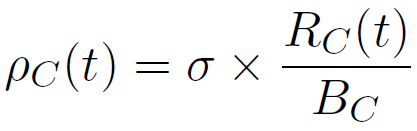 20
Chiheb Ben Ameur				Orange Labs – IRISA	 Rennes   17 décembre 2015
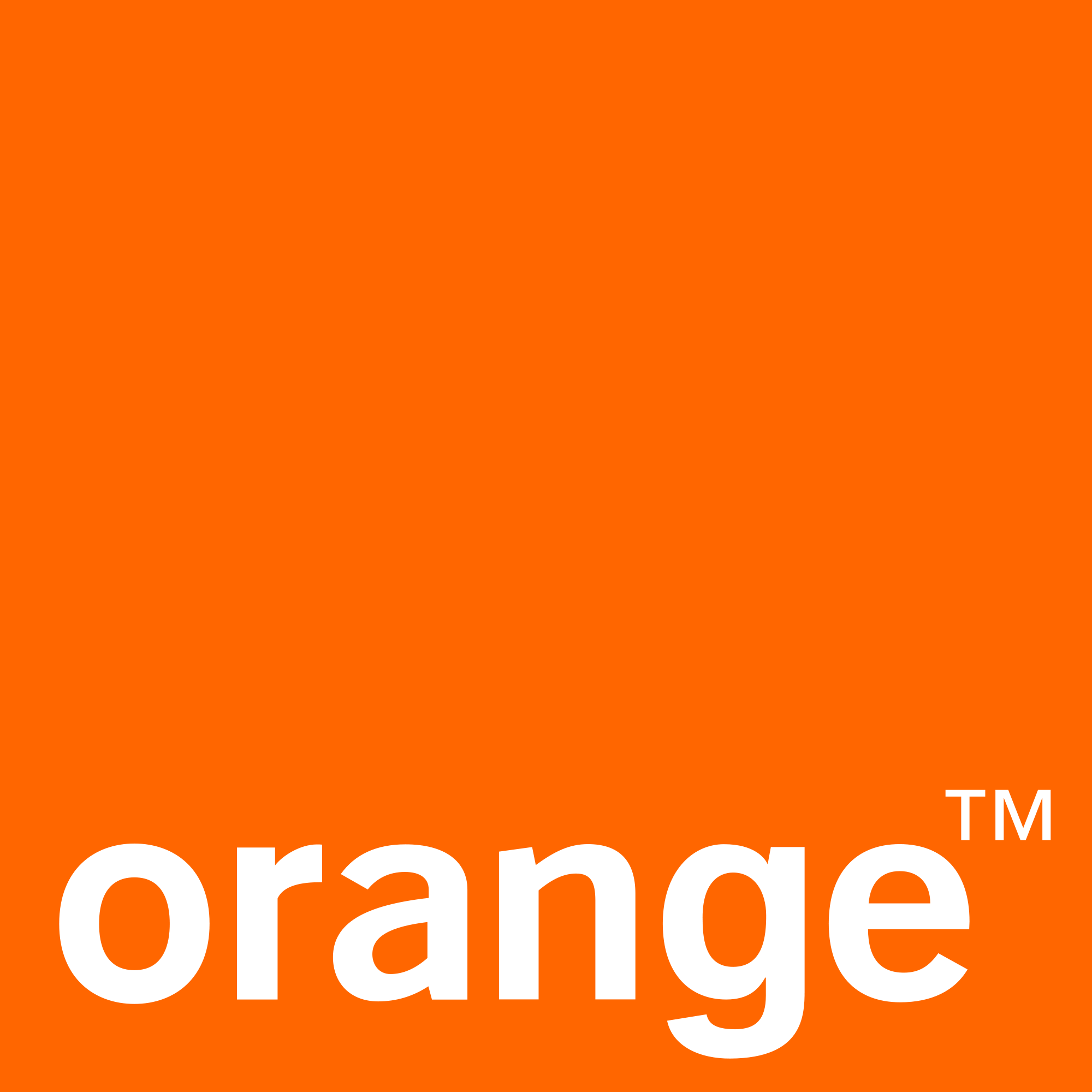 Annexe
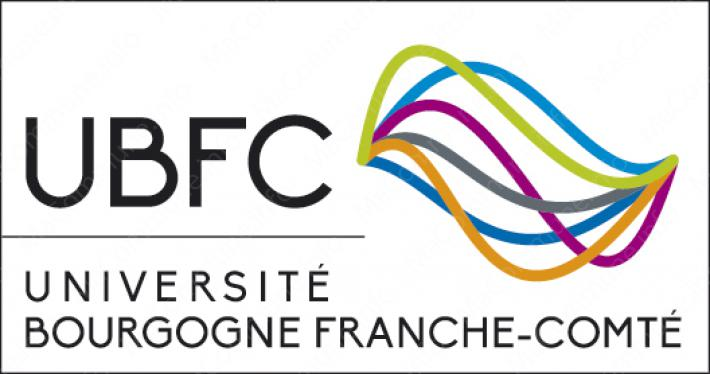 ON-OFF pattern
throughput
FULL HD
FULL HD
bandwidth estimation
SD
available 
bandwidth
HD
HD
HD
HD
HD
OFF period
ON period
ON
OFF
ON
OFF
ON
ON
OFF
ON
OFF
ON
OFF
OFF
time
T: chunk duration
t
t+6T
t+T
t+2T
t+3T
t+8T
t+5T
t+7T
t+4T
Figure 2: ON and OFF periods of HAS stream
Buffering
State
Steady State
21
Chiheb Ben Ameur			Orange Labs – IRISA-UBFC	 	IEEE ICC’17-CSSMA-01	 	Paris 22 May 2017
[Speaker Notes: Ainsi, le player dans le cas commun fonctionne comme suit:
On distingue la première phase de buffering au cours de laquelle le player demande les chunks successivement afin de remplir le playback buffer au plus vite. Un fois bien remplie, il bascule vers la phase de steady state au cours de laquelle il demande un chunk chaque durée de chunk. En conséquent, on distingue les périodes ON au cours de laquelle le client est en train de télécharger le chunk, et la période OFF qui est une période de repos entre deux périodes ON successives. Ici on note une limitation de HAS vue que contrairement aux périodes ON, durant la période OFF le Player ne pouvait pas estimer la bande passante. 
En plus
Néamnmoins, ce comportement peut se complexifier encore dans le cas d’usage quotidient.]
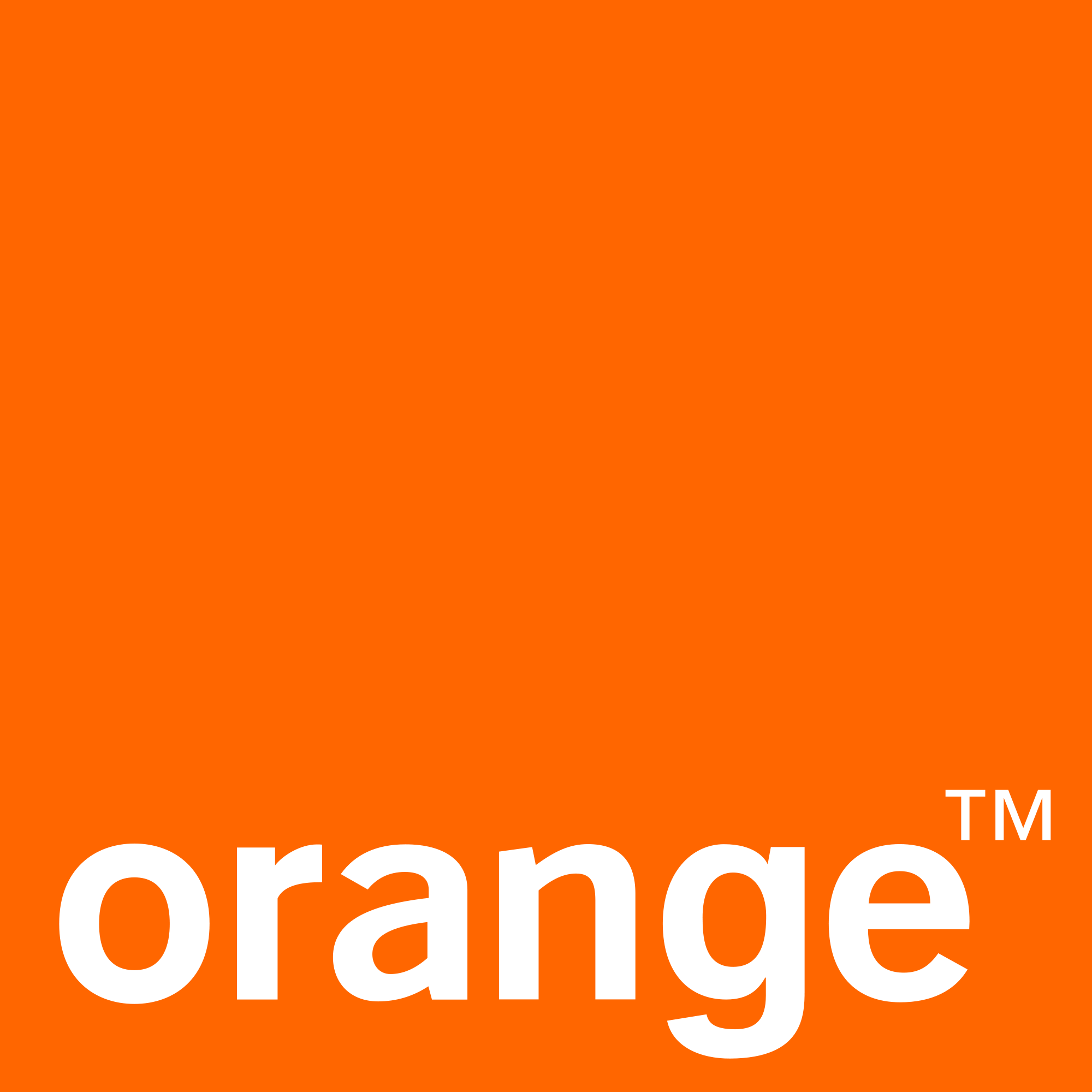 Introduction	TcpHas	 Framework		Evaluation	Conclusion
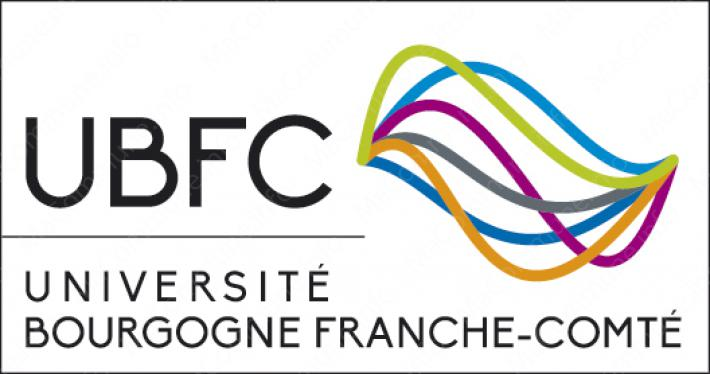 Motivation
TCP Congestion Control Algorithm 
in HAS server
Combination*
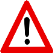 Congestion 
window validation reduces QoE and QoS
- is aggressive
   - maximizes BW occupancy
   - is independent to video 
	encoding bitrates
     
      not well-adapted to HAS
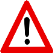 ssthresh positionning should be optimized
(convergence speed 
+
 congestion rate)
TcpHAS: HAS-Based Congestion Control Variant
Server-based Shaping Method implemented in TCP layer
*C. Ben Ameur, E. Mory, and B. Cousin, “Combining traffic shaping methods with congestion control variants for HTTP adaptive streaming,” Multimedia Systems, pp. 1–18, 2016.
22
Chiheb Ben Ameur			Orange Labs – IRISA-UBFC	 	IEEE ICC’17-CSSMA-01	 	Paris 22 May 2017
[Speaker Notes: not well-adapted to streaming]
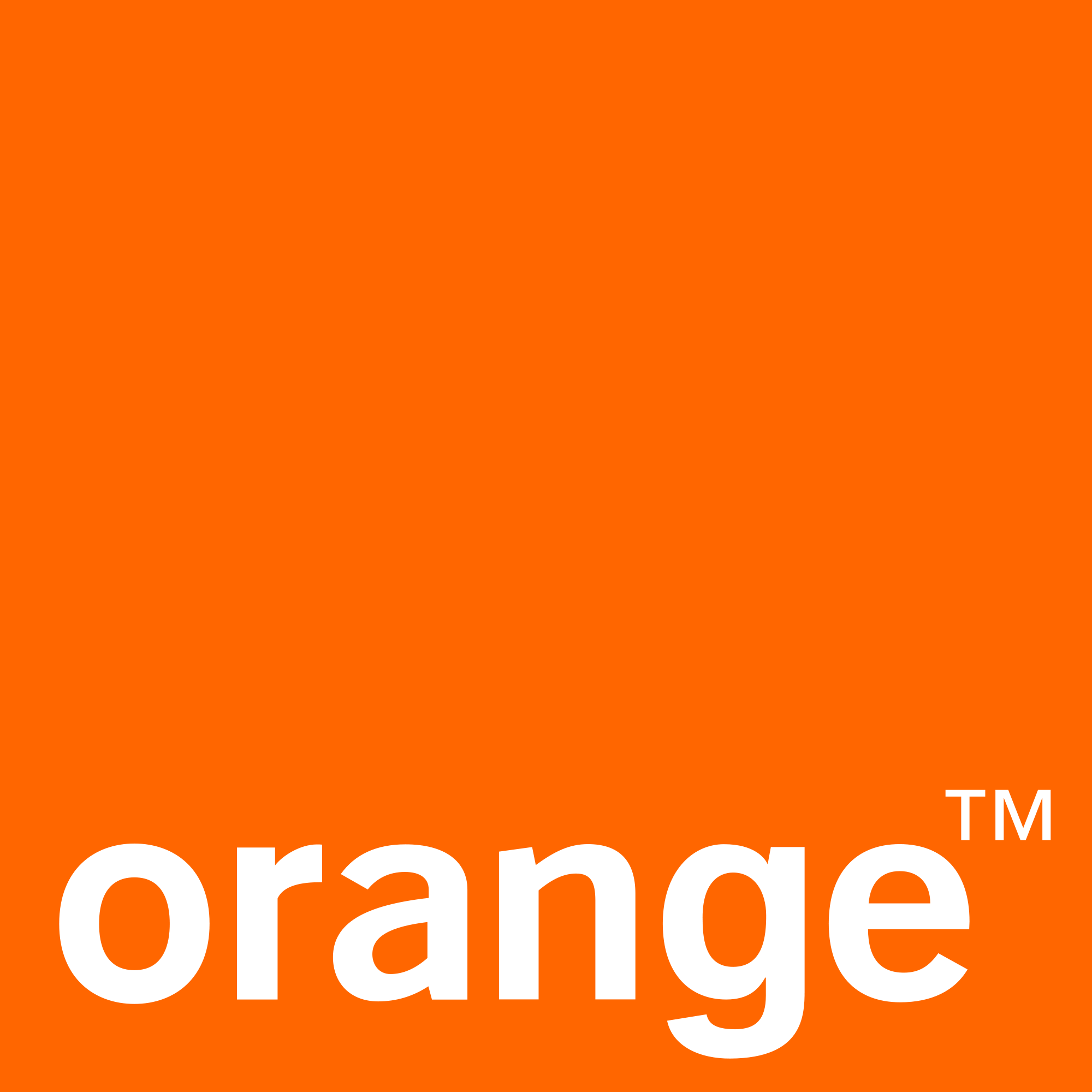 Annexe: TcpHas
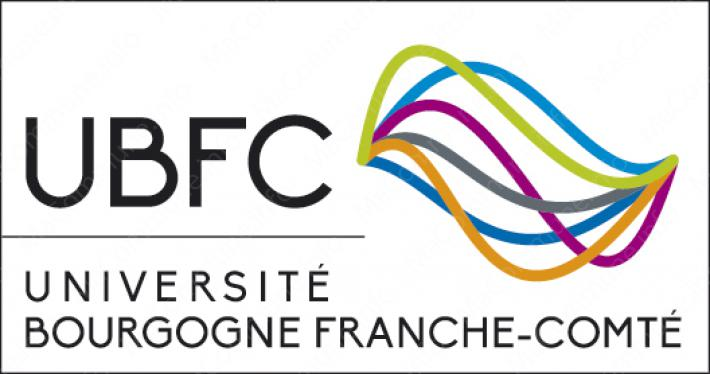 1. Bandwidth Estimation Scheme of TCP
ACK compression
ACK clustering
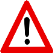 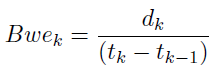 Westwood


Westwood+


TIBET
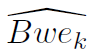 Bandwidth estimator
Low pass filter
ACK reception
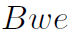 reduces ACK compression effect
reduces ACK clustering effect
is dependent to min(rwnd,cwnd)
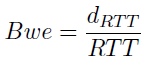 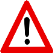 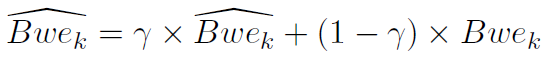 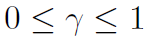 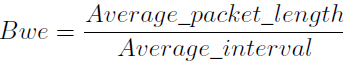 reduces ACK compression effect
reduces ACK clustering effect
is less dependent to min(rwnd,cwnd)
sender
sender
ACKn
ACKn
tn
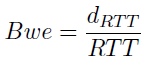 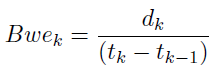 low-pass filter
ACKn+1
ACKn+X
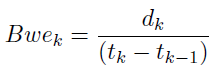 RTT
low-pass filter
tn+1
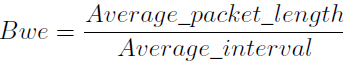 23
Chiheb Ben Ameur			Orange Labs – IRISA-UBFC	 	IEEE ICC’17-CSSMA-01	 	Paris 22 May 2017
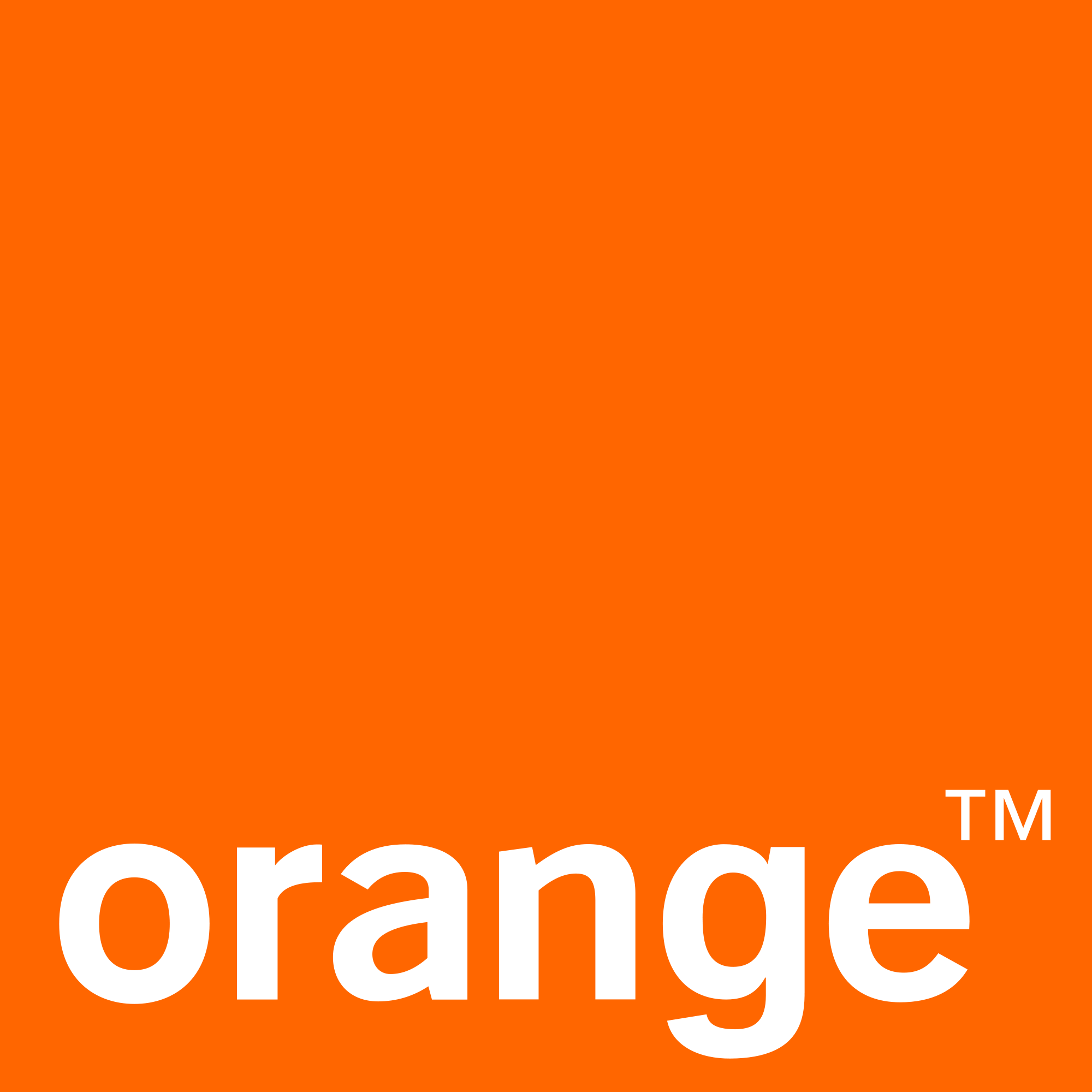 Annexe: TcpHas
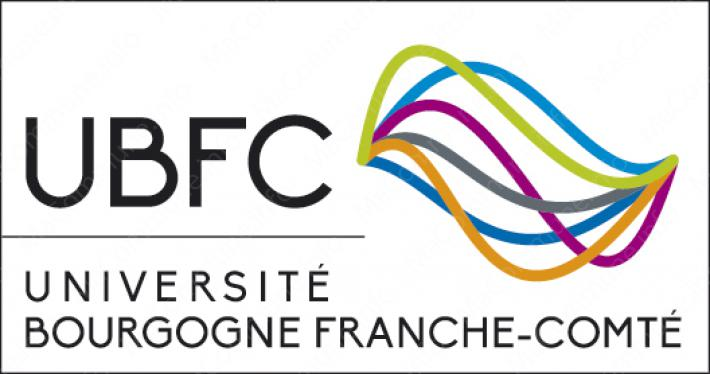 2. Optimal quality level estimator
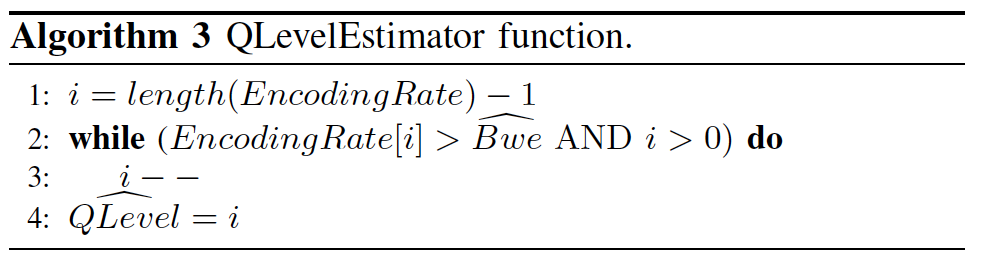 bitrate
EncodingRate(i+1)
Bwe
QLevel
EncodingRate(i)
24
Chiheb Ben Ameur			Orange Labs – IRISA-UBFC	 	IEEE ICC’17-CSSMA-01	 	Paris 22 May 2017
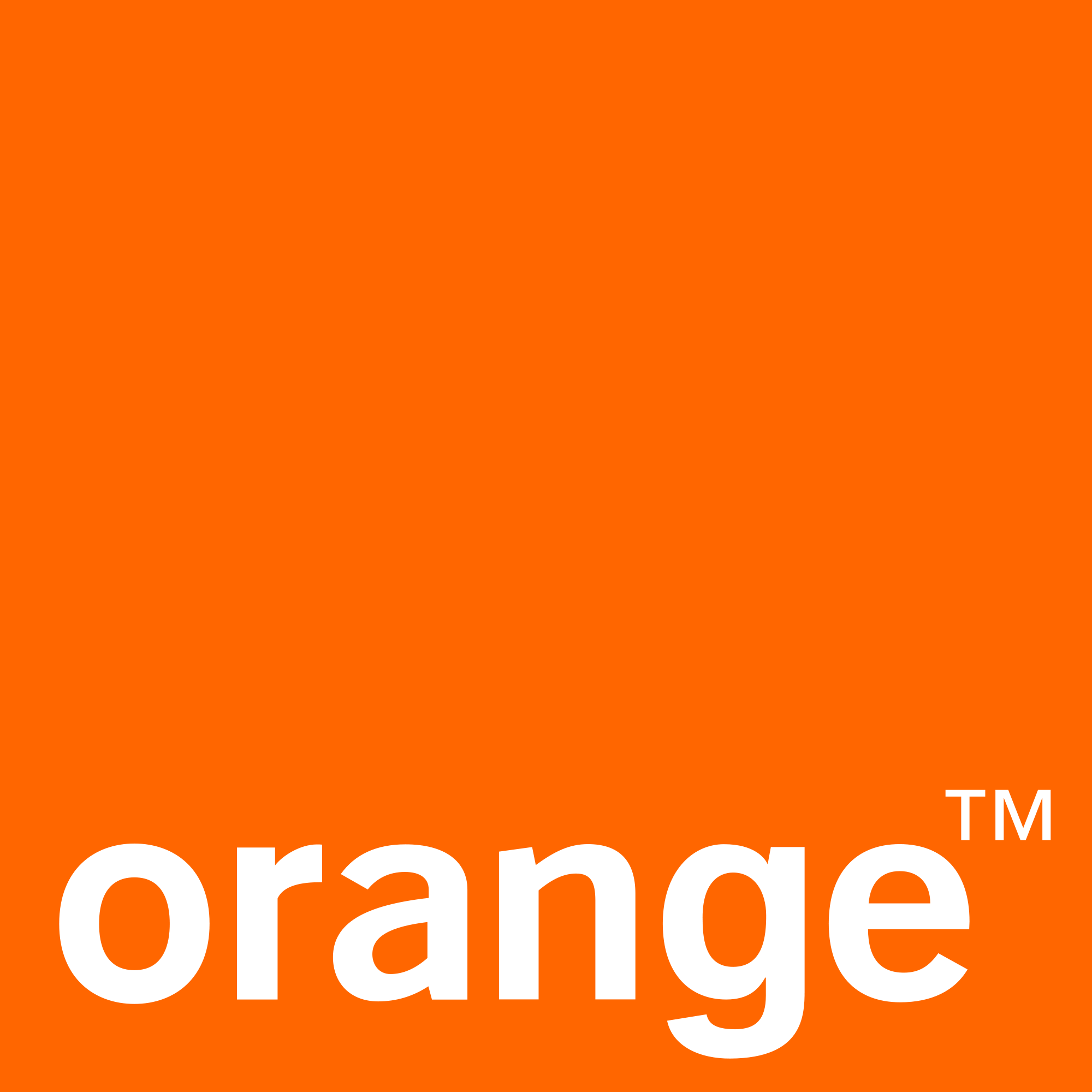 Annexe: TcpHas
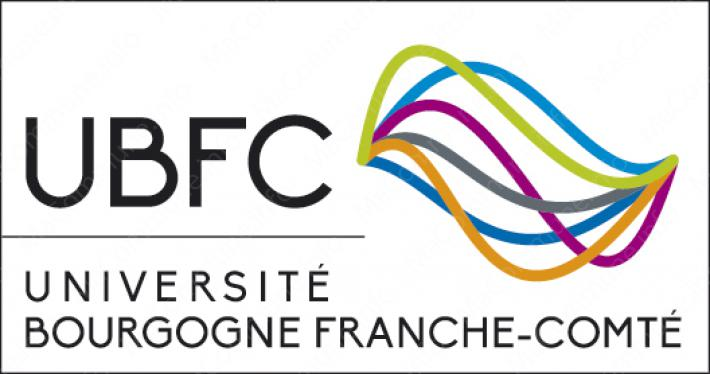 3. Ssthresh modification
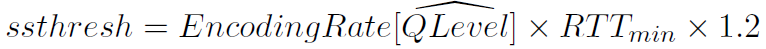 Inspired from adaptive decrease mechanism
Shaping rate 20% higher than encoding rate *
Ssthresh updating

Congestion detection [inspired from adaptive decrease mechanism]

After            period [and deactivation of congestion window validation]

Initialization after connection establishment [the highest quality level]
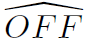 *GHOBADI, M., CHENG, Y., JAIN, A., AND MATHIS, M. Trickle: Rate limiting youtube video streaming. In Usenix Annual Technical Conference (2012), pp. 191–196
25
Chiheb Ben Ameur			Orange Labs – IRISA-UBFC	 	IEEE ICC’17-CSSMA-01	 	Paris 22 May 2017
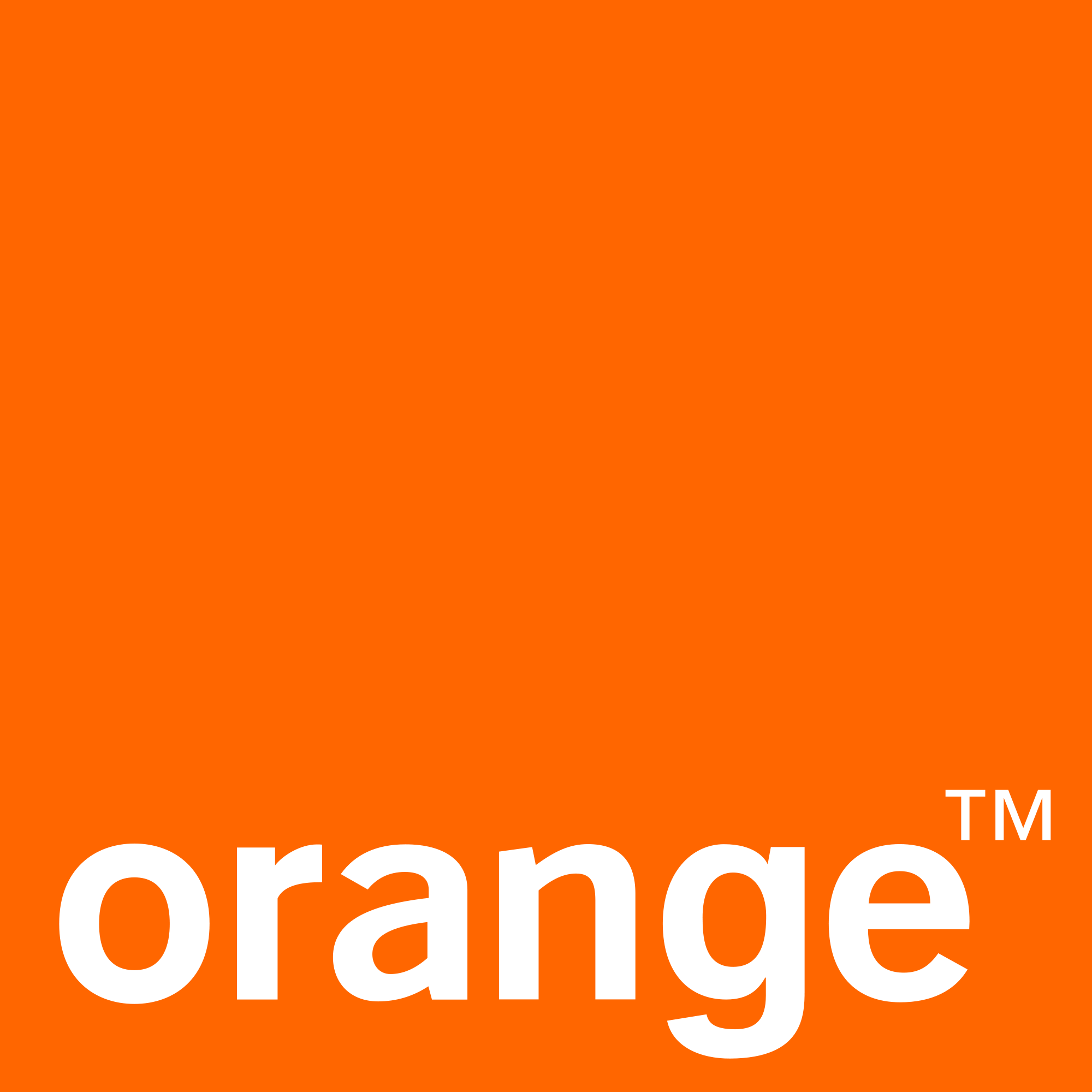 Annexe: TcpHas
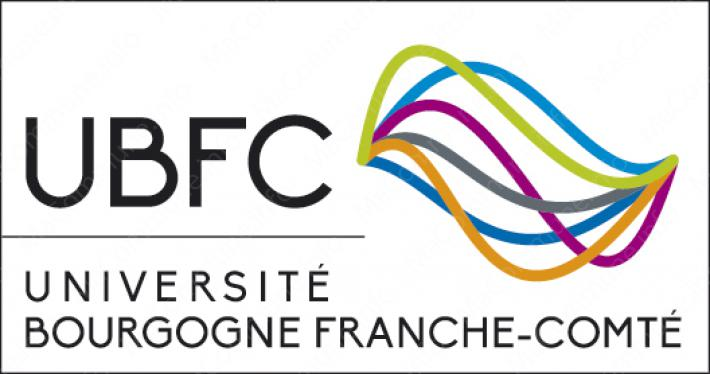 4. Cwnd modification
Traffic shaping during congestion avoidance phase
Shaping bitrate
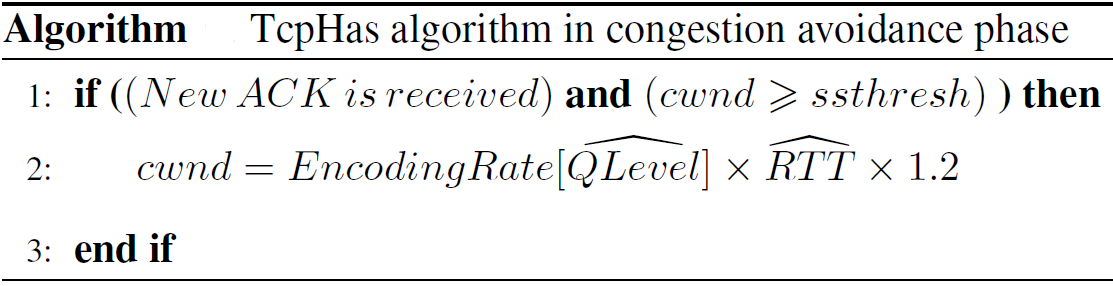 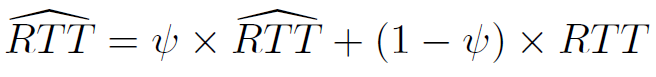 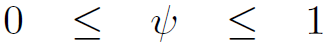 Taking into account RTT increase
Mitigating RTT fluctuation
26
Chiheb Ben Ameur			Orange Labs – IRISA-UBFC	 	IEEE ICC’17-CSSMA-01	 	Paris 22 May 2017
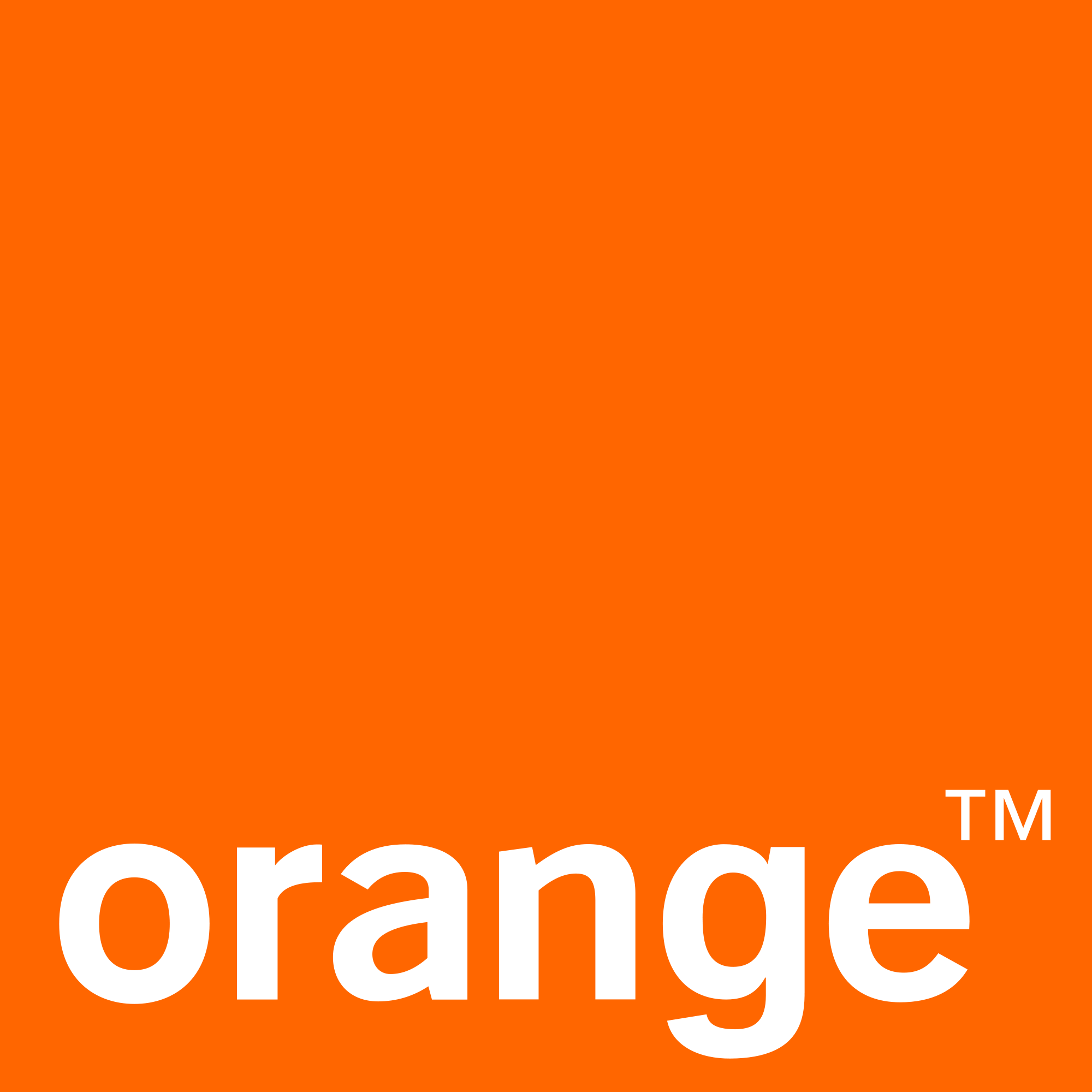 Annexe
Relative Difference between two Mean Values
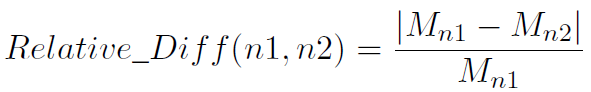 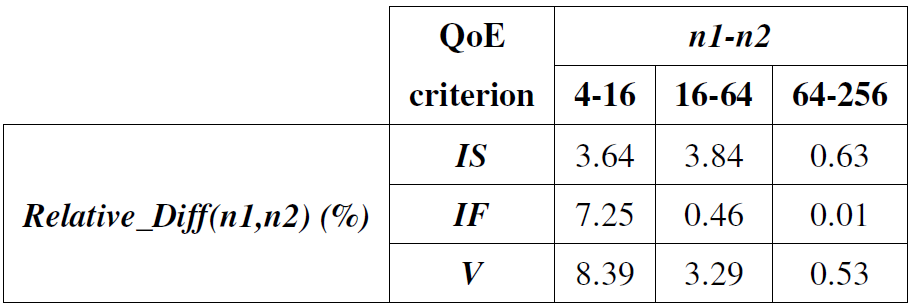 W/o (Westwood+)
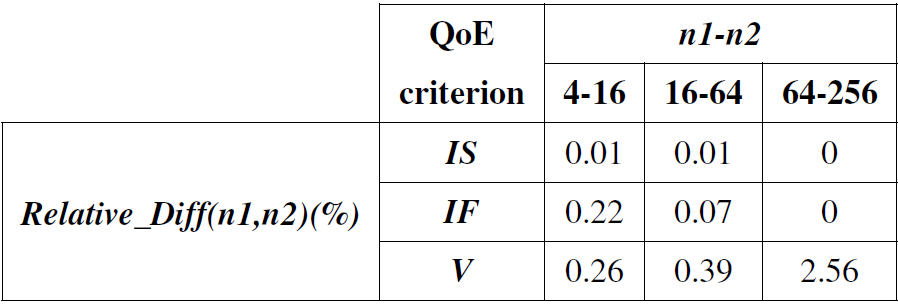 TcpHas
0.45
0.01
1.5
0.01
0.02
27
Chiheb Ben Ameur				Orange Labs – IRISA	 Rennes   17 décembre 2015
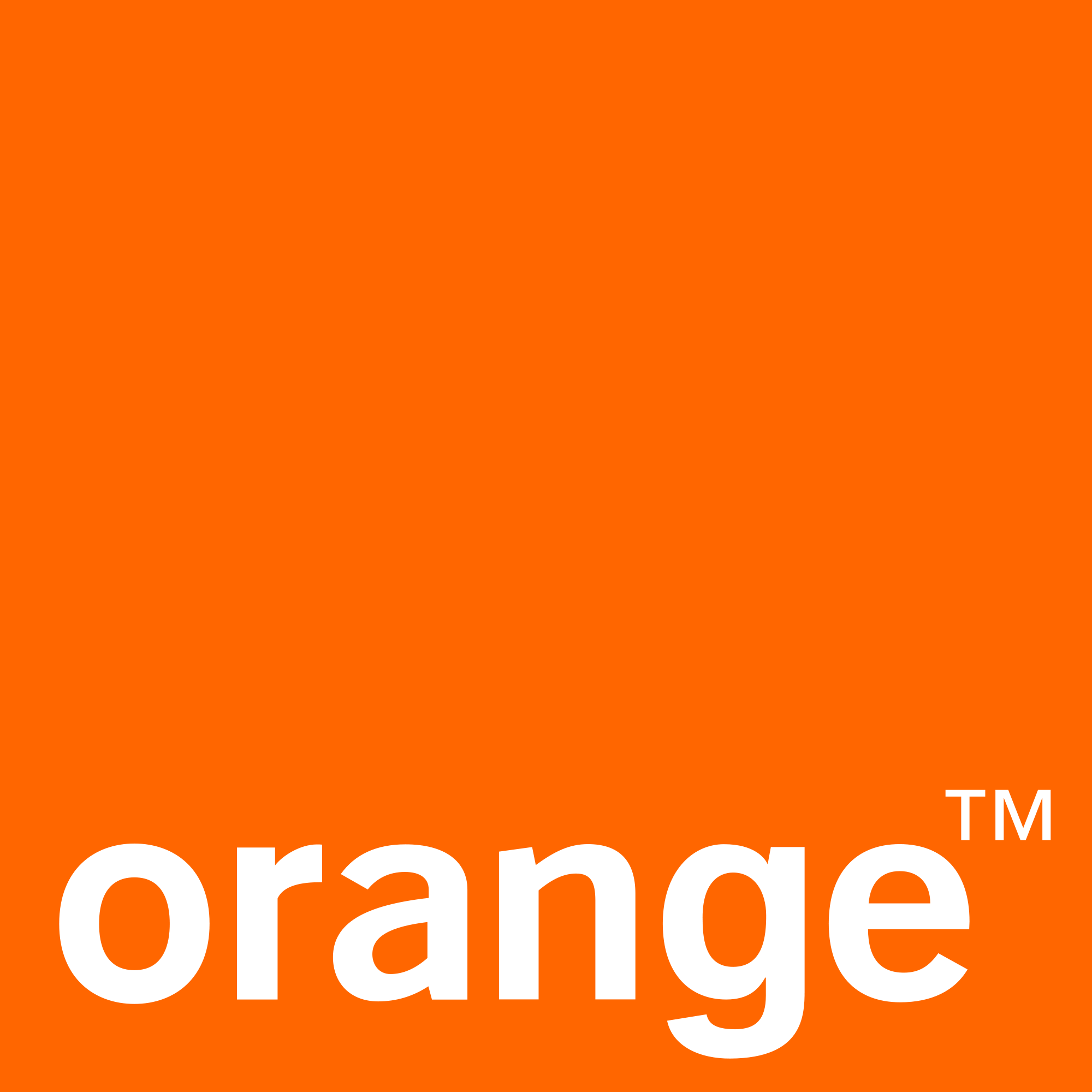 Annexe
3. Ssthresh modification
i. Congestion detection
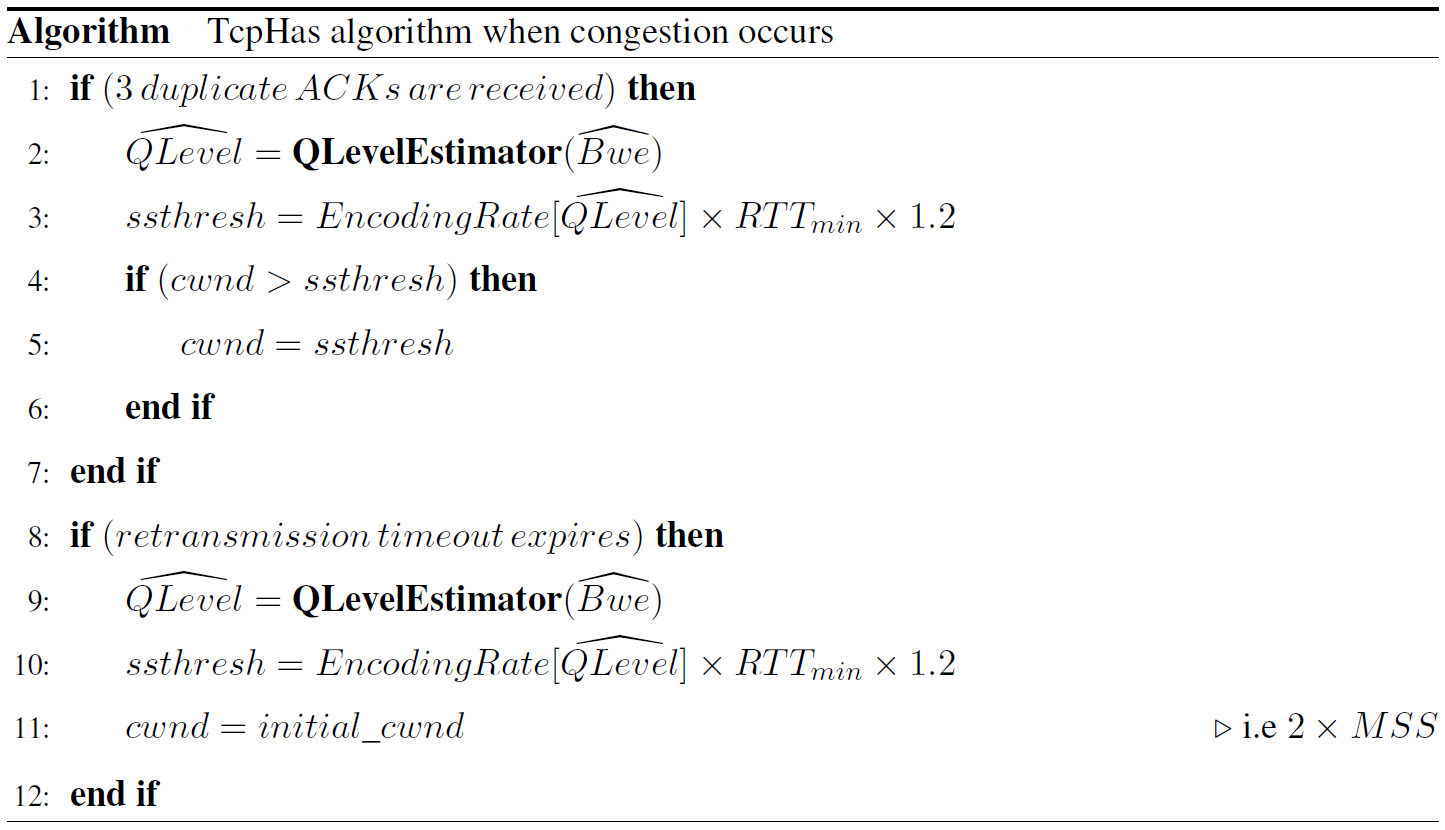 28
Chiheb Ben Ameur				Orange Labs – IRISA	 Rennes   17 décembre 2015
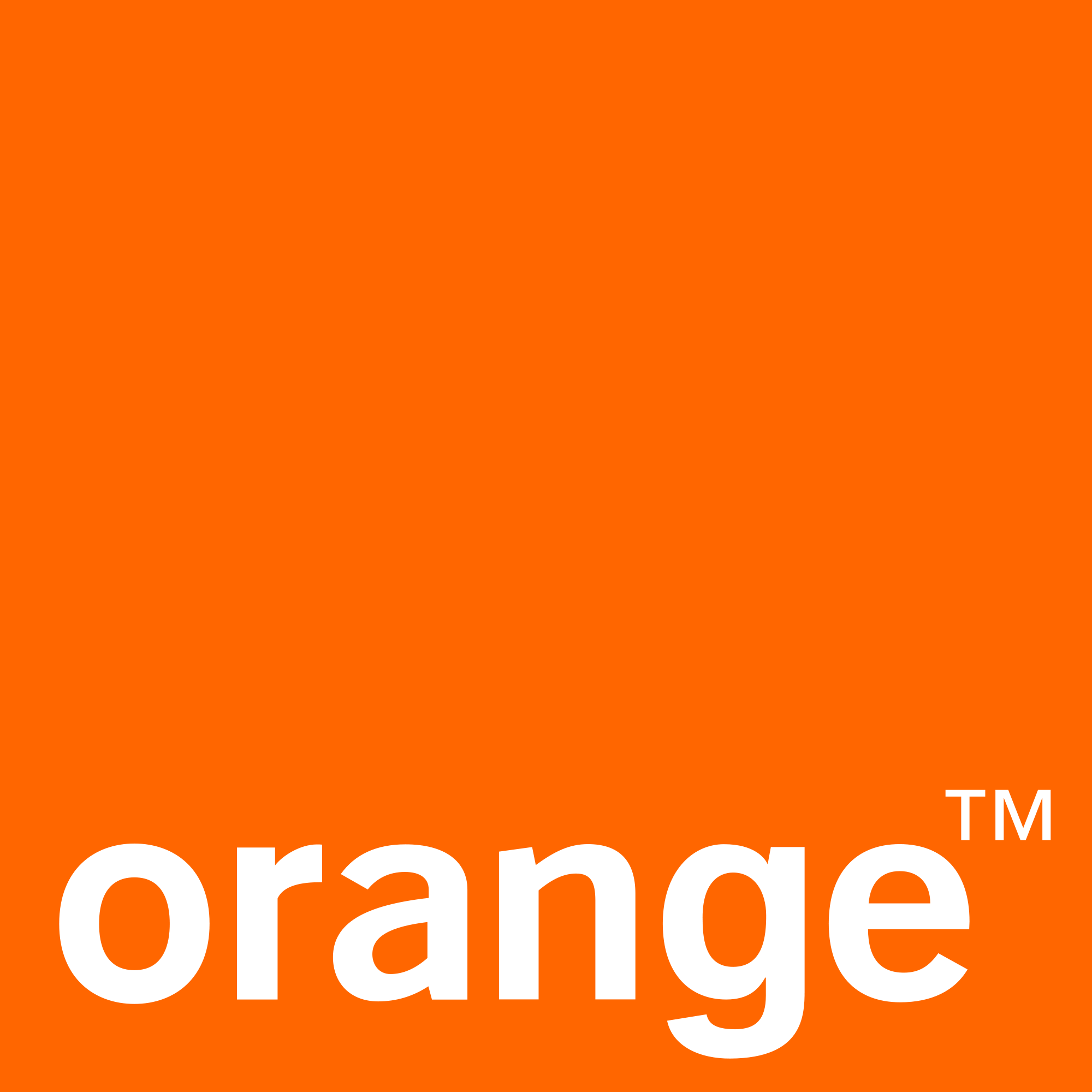 Annexe
3. Ssthresh modification
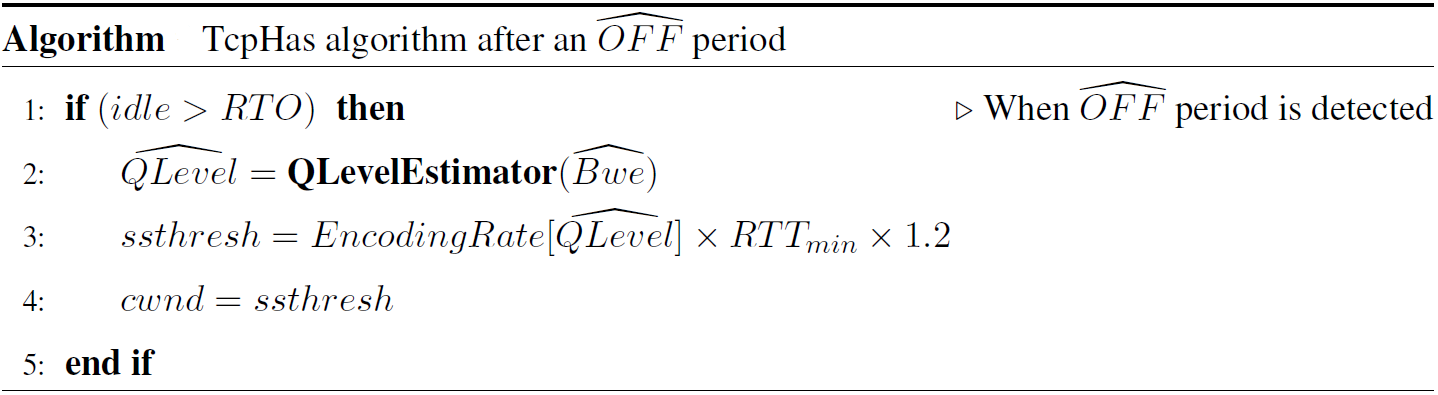 ii. After            period:  idle period >  RTO
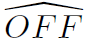 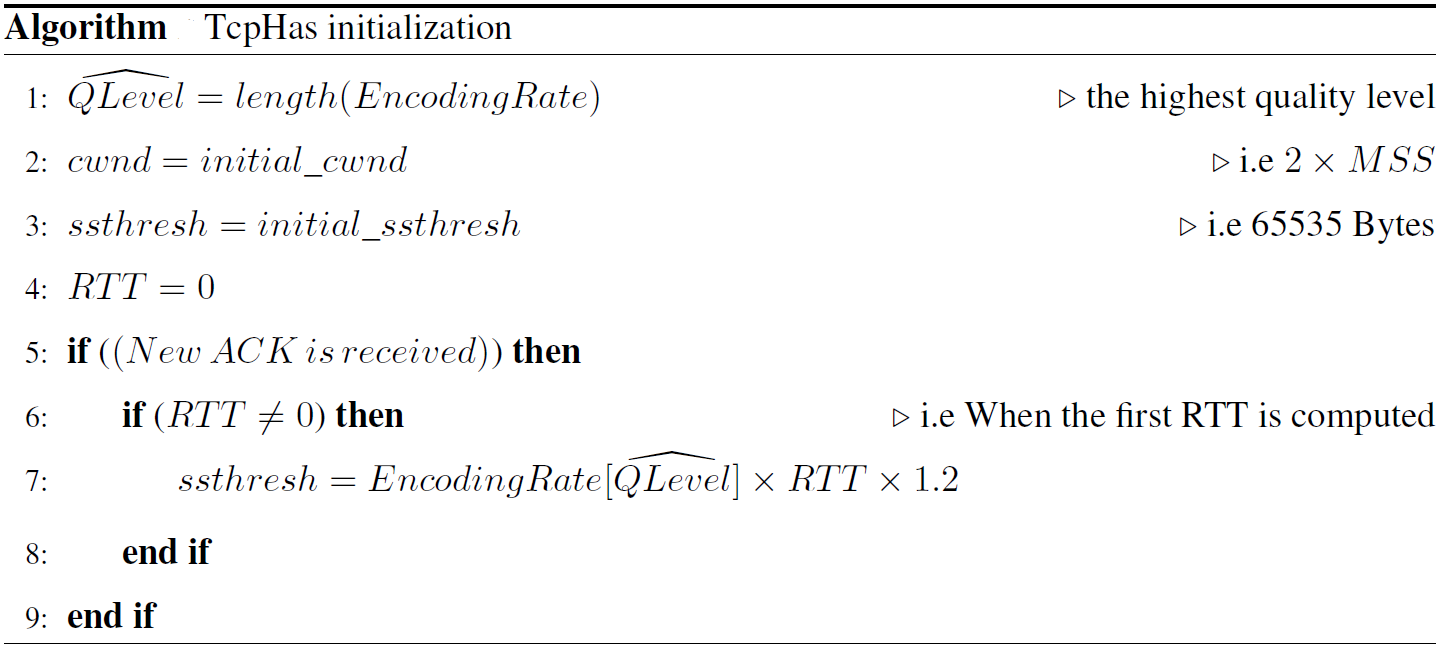 iii. initialization
29
Chiheb Ben Ameur				Orange Labs – IRISA	 Rennes   17 décembre 2015
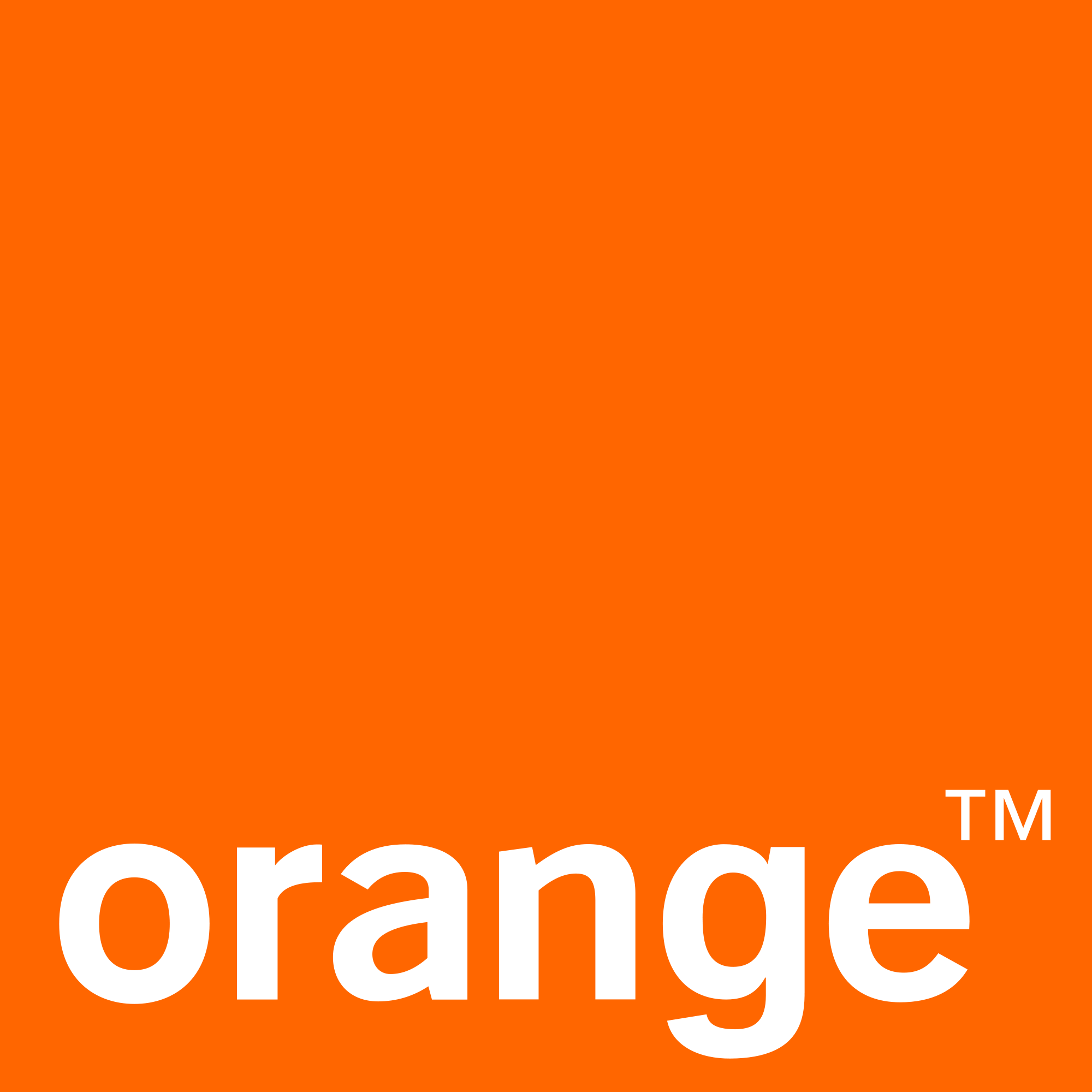 Annexe
TcpHas Evaluation
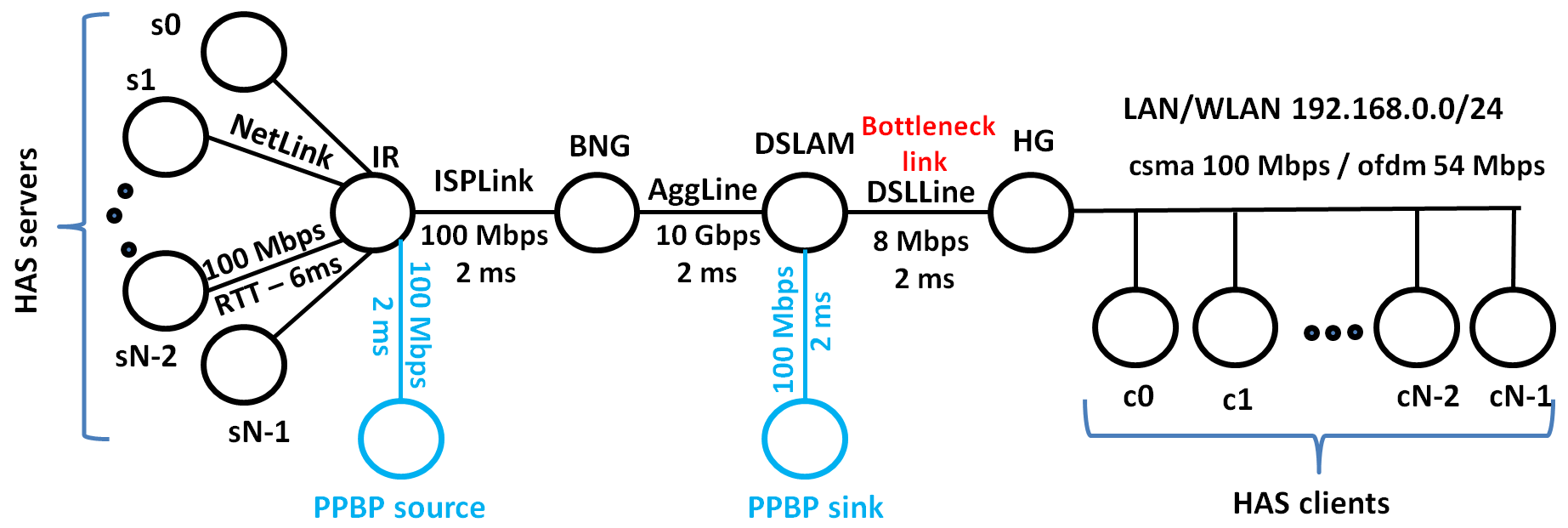 Comparison with Westwood+
[adaptive decrease mechanism]
ns-3 simulator
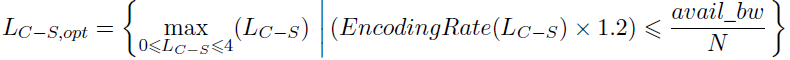 Optimal quality level
Various conditions:
Effect of increasing the number of HAS flows (1 flow 9 flows)
Better QoE than Westwood+: no stalling events, Iow instability  < 4%
Better QoS than Westwood+: low queuing delay + no packet drop+ high BW occupancy

Playback Buffer size effect (6 seconds  30 seconds)
Better QoE than Westwood+: lower stalling events
Better QoS than Westwood+: lower queuing delay (<15 ms vs.> 25 ms)  + no packet drop
30
Chiheb Ben Ameur				Orange Labs – IRISA	 Rennes   17 décembre 2015
[Speaker Notes: dire que les perfs de westwood+ se dégradents lors de l’augmentation du nombre des flux HAS]
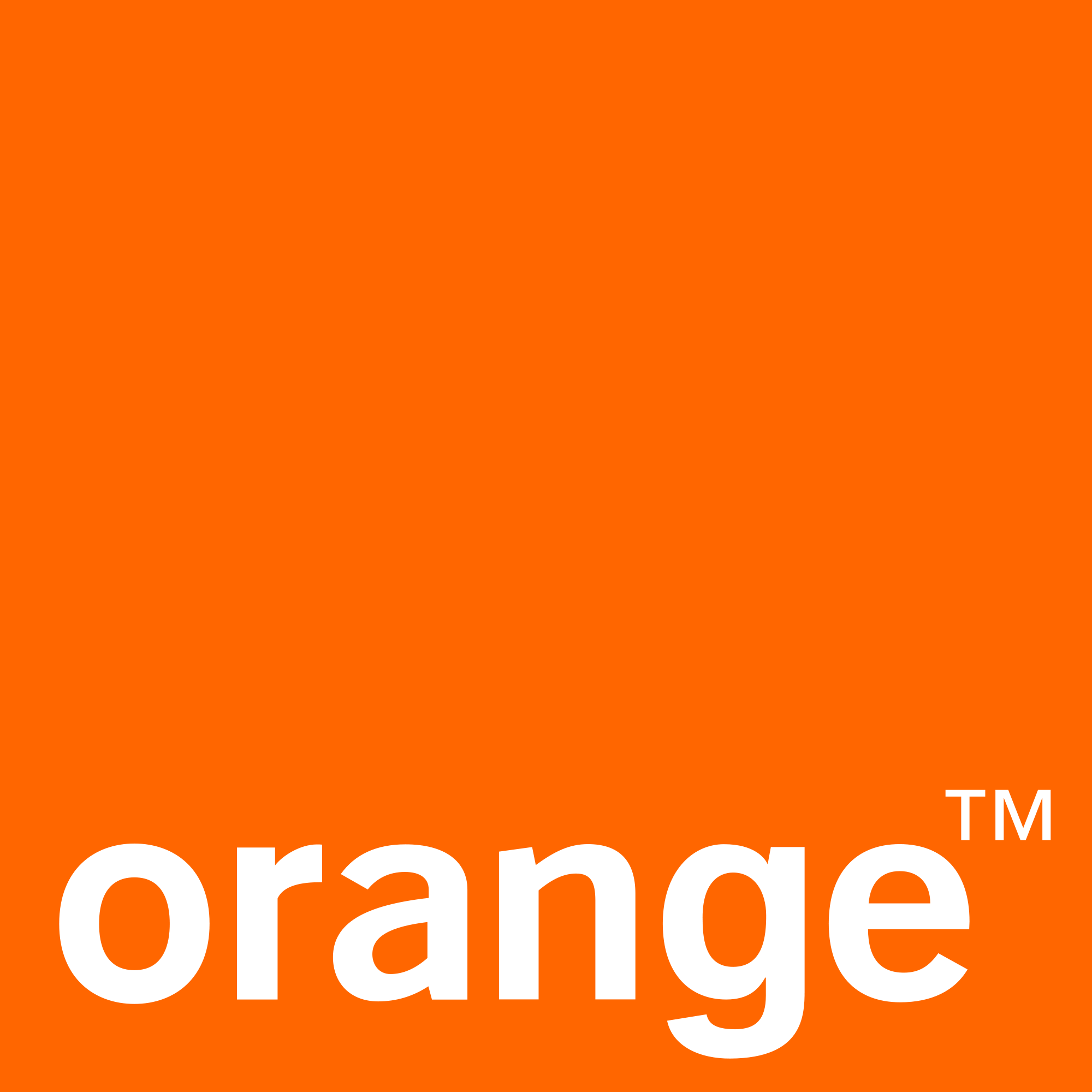 Annexe
TcpHas Evaluation
Chunk duration effect (2 seconds  7 seconds)
Better QoE than Westwood+: higher bandwidth occupancy when chunk duration > 4 s
Better QoS than Westwood+: lower queuing delay and negligible packet drop rate

Initial round-trip propagation delay effect (25 ms  200 ms)
Better QoE and QoS than Westwood+ + Higher BW occupancy when RTT0C-S > 125 ms

IP traffic effect (PPBP traffic: 20%  100% of ISP capacity)
Better QoE and QoS than Westwood+ when PPBP traffic < 70% of ISP capacity 
Sensitivity to high IP traffic when PPBP traffic > 70% of ISP capacity [higher stalling events]

Bottleneck queue effect (DropTail / RED + queue length)
Better QoE and QoS than Westwood+
RED is safer for TcpHas when queue length < BW×Delay/2
31
Chiheb Ben Ameur				Orange Labs – IRISA	 Rennes   17 décembre 2015
[Speaker Notes: la cause de dégradation de TcpHas lorsque IP traffic > 70%: TcpHas est sensible au taux de congestion élevé: il mettra à jour la qualité optimale ainsi que ssthresh et il aura un comportement instable.]